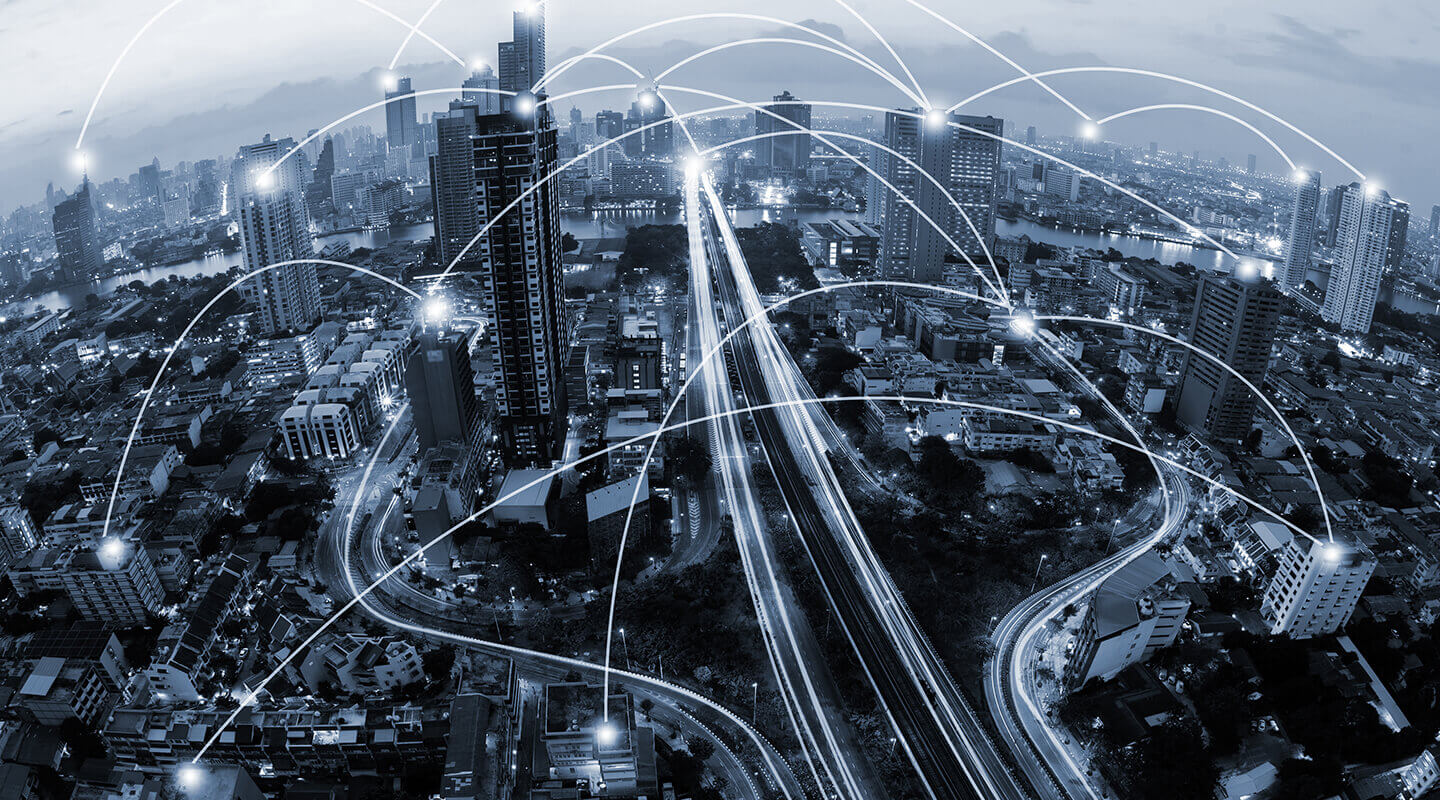 OFICINA DE DADOS ABERTOS
7º Encontro da RedeSic - 2019
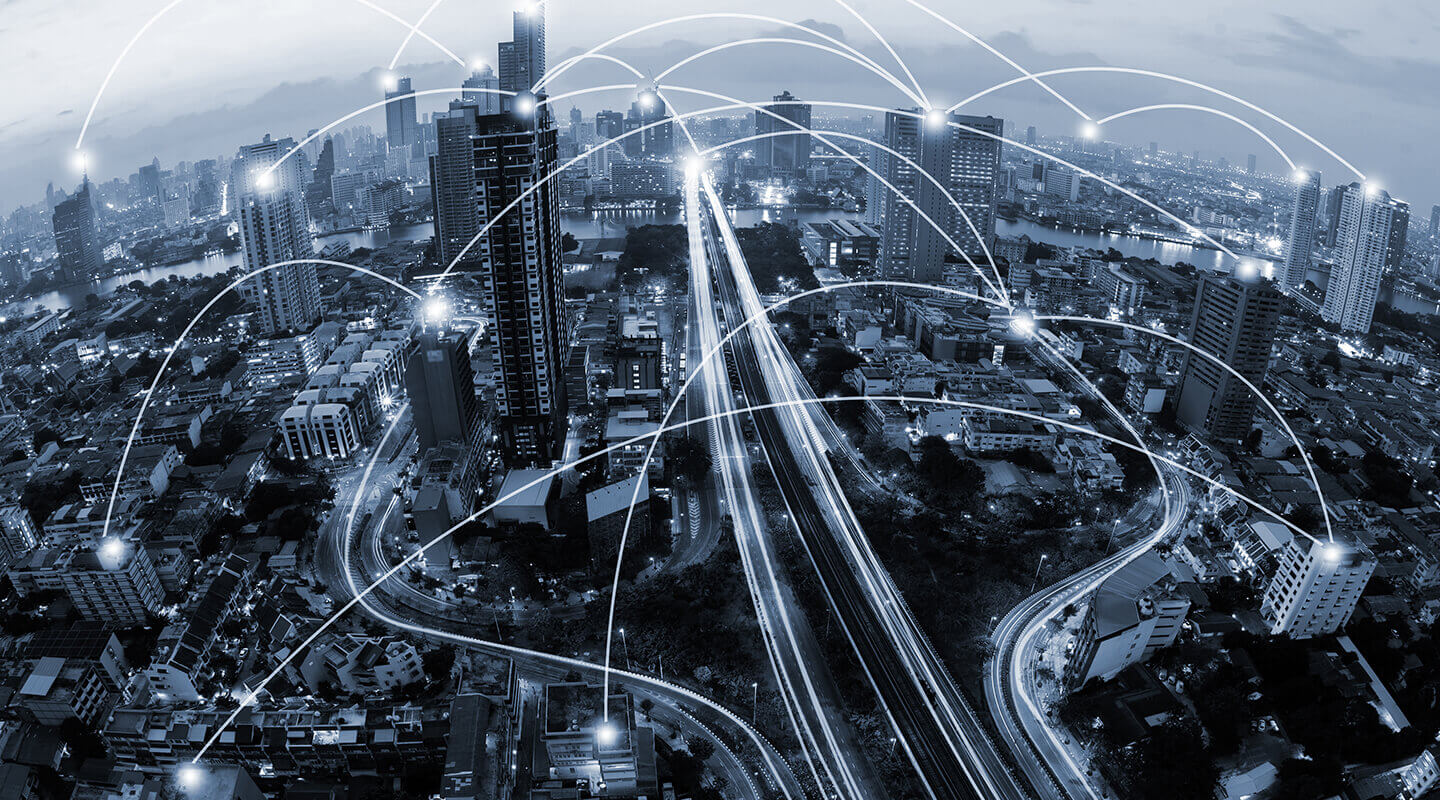 TRANSPARÊNCIA PÚBLICA
MONITORAMENTO E AVALIAÇÃO: omissões, cumprimento de prazos, painel da LAI, relatórios da LAI, painel dos PDAs, EBT, transparência ativa, avaliação qualitativa de transparência, relatório anual do Congresso Nacional, painel da LAI
CAPACITAÇÃO E INSTRUMENTALIZAÇÃO: sistemas de transparência, recursos educativos, suporte, normas modelo, capacitação, cursos EaD, vídeos 
FOMENTO E CONTROLE SOCIAL: RedeSIC, EBT, Programa Pacto, abertura de bases, eventos e palestras, Olho Vivo no Dinheiro Público
NORMATIZAÇÃO: Leis, decretos, portarias, resoluções, enunciados etc.
ESTRATÉGIAS
TRANSPARÊNCIA ATIVA (Ampla divulgação)
TRANSPARÊNCIA PASSIVA
DADOS ABERTOS
Pedidos de acesso a informação
Planos de Dados Abertos e
Publicação de bases em formato aberto
Agenda de autoridades
Execução orçamentária-financeira
Rol de informações classificadas
Salários e Jetons
Honorários advocatícios
Programas sociais
Imóveis funcionais
Contratos e Licitações
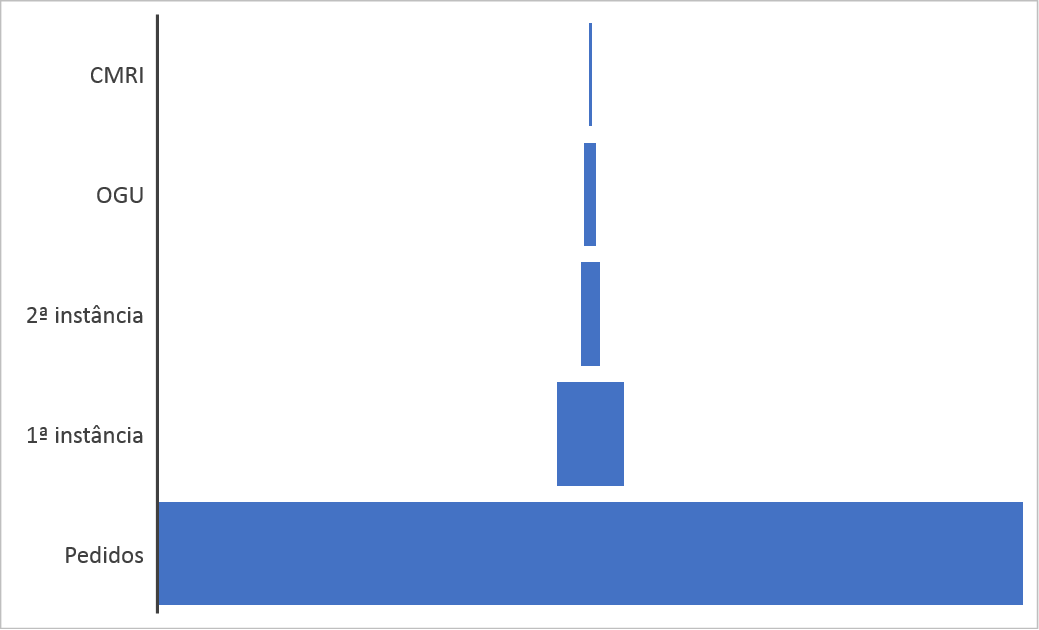 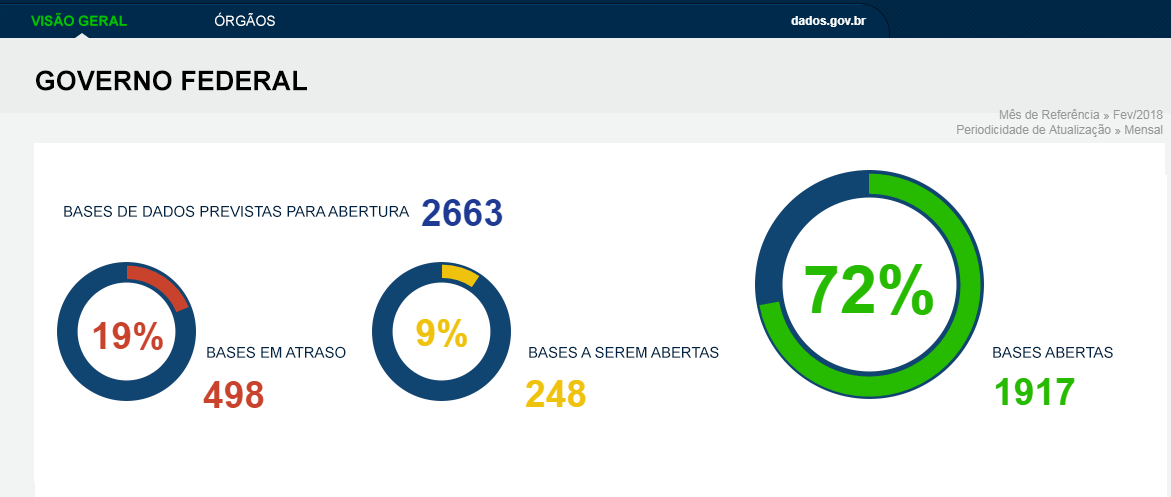 Rede de Transparência
OBJETOS
Viagens a serviço
Sanções: CEIS, CEPIM, CEAF, CNEP
Servidores
Notas fiscais eletrônicas
Ocupação de cargos
Convênios e transferência
Planos, ações e programas
Renúncias fiscais
E-SIC*
Banco de perguntas/respostas
Informacao.gov.br
Mapa Brasil Transparente
Painel dos Planos de Dados Abertos
Portal de Dados Abertos*
Portal da Transparência
Páginas de Transparência
Sistema Push
Sistema de Transparência Ativa
Painel de Municípios
Mapa Brasil Transparente
FERRAMENTAS
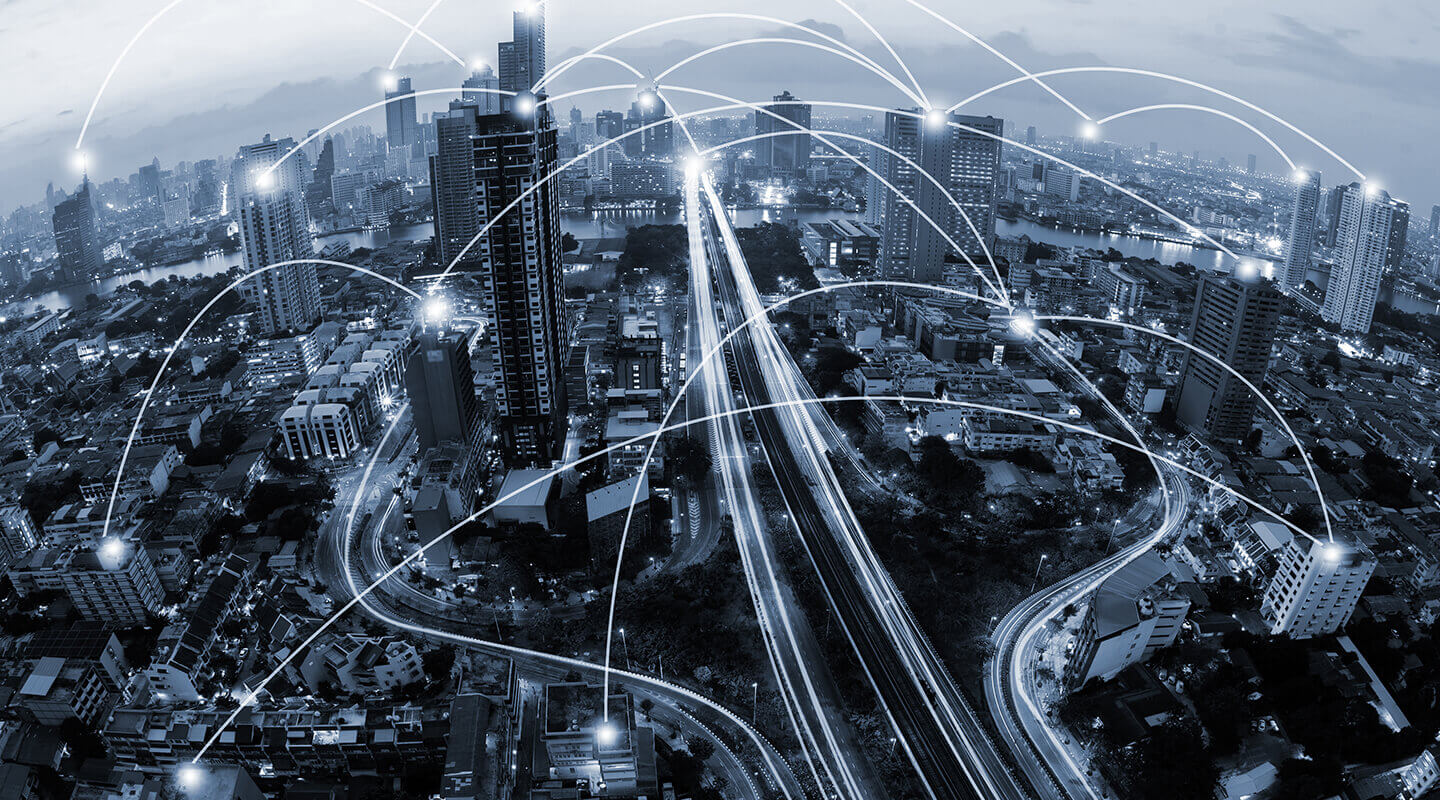 POLÍTICA NACIONAL DE DADOS ABERTOS
OBJETIVOS
Promover a publicação de dados em formato aberto
Aprimorar a transparência
Franquear o acesso à sociedade
Facilitar o intercâmbio de dados em toda a federação
Fomentar o controle social e a gestão pública participativa e democrática
Promover a pesquisa científica
Fomentar negócios e a inovação
Promover a oferta de serviços públicos digitais de forma integrada
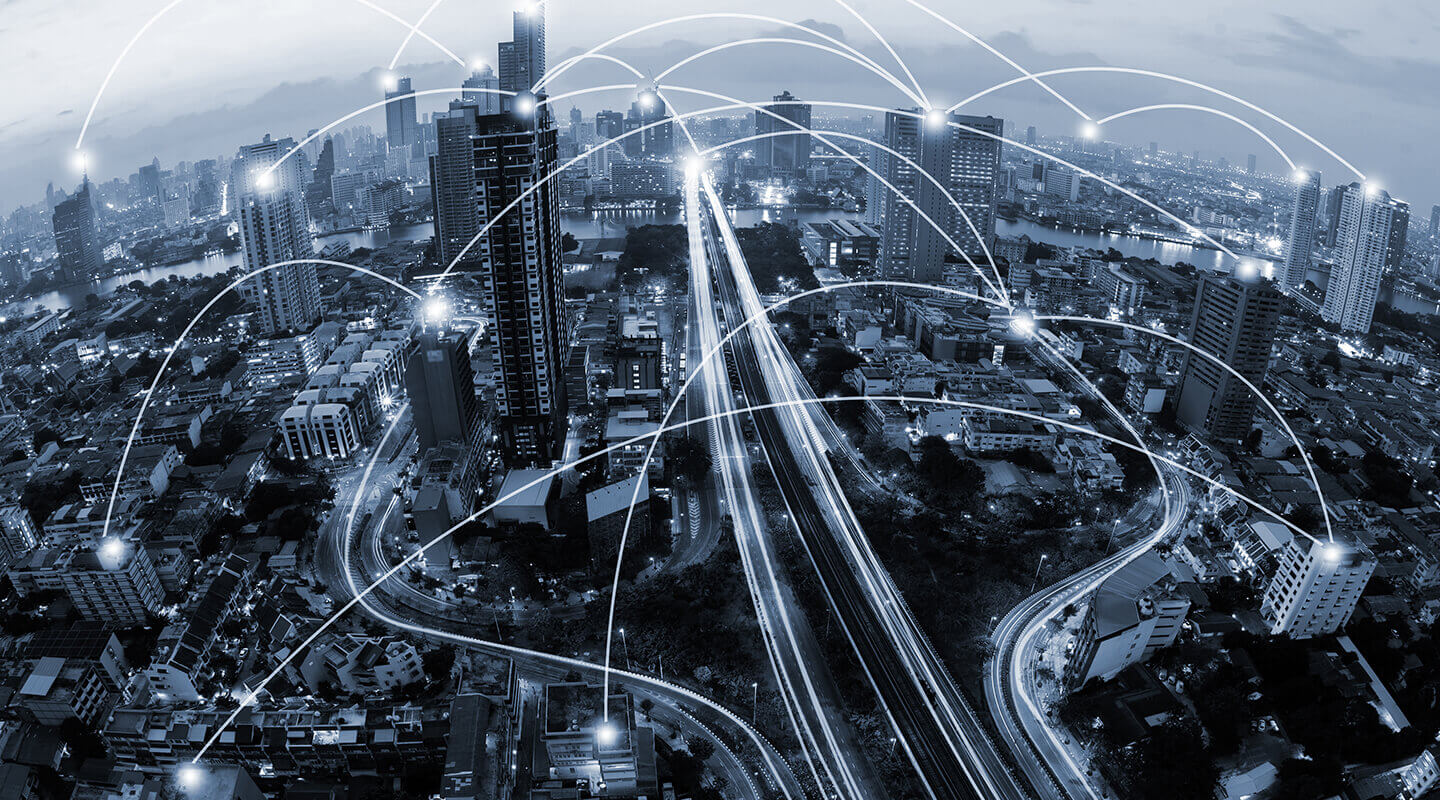 POLÍTICA NACIONAL DE DADOS ABERTOS
PÚBLICOS
Órgãos de governo – alta gestão
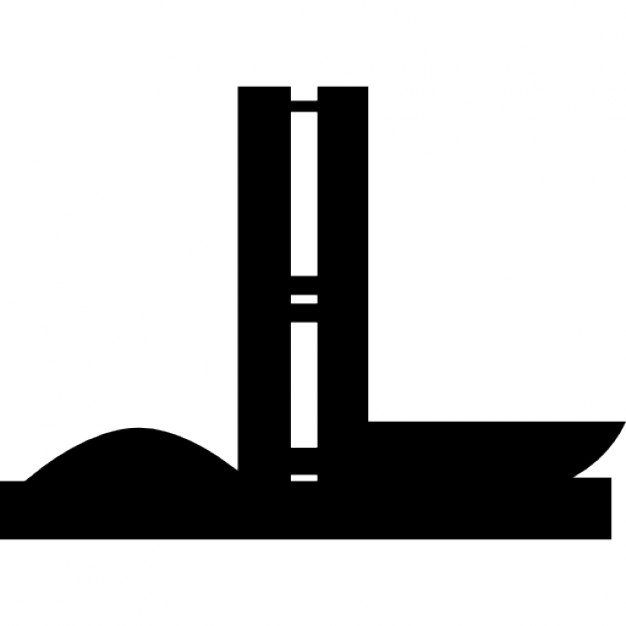 Servidores público – nível técnico
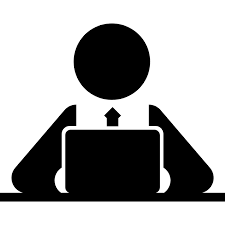 Comunidade acadêmica
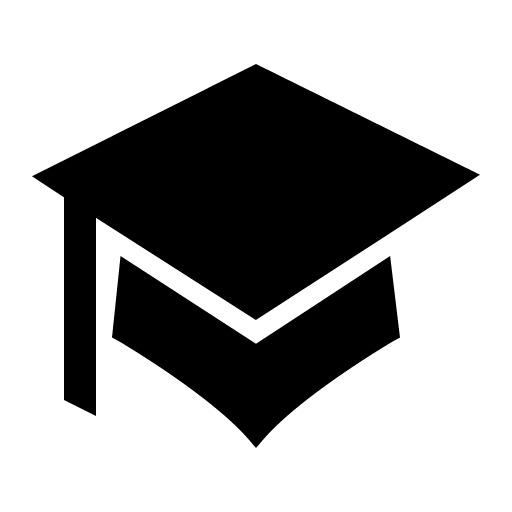 Setor privado: empresas, startups, associações
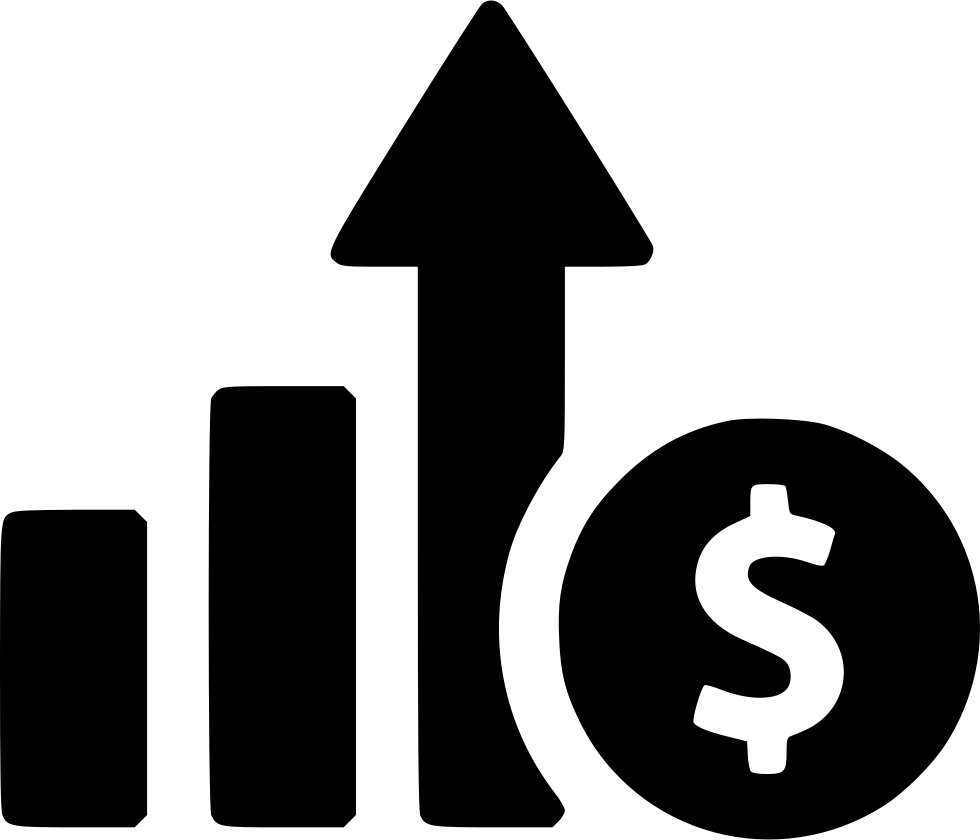 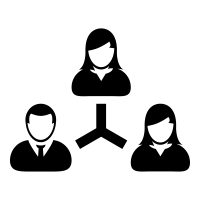 Organizações da sociedade civil
Imprensa
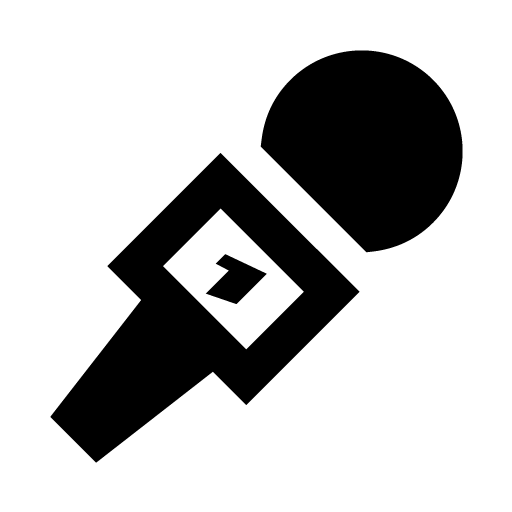 Comunidade internacional
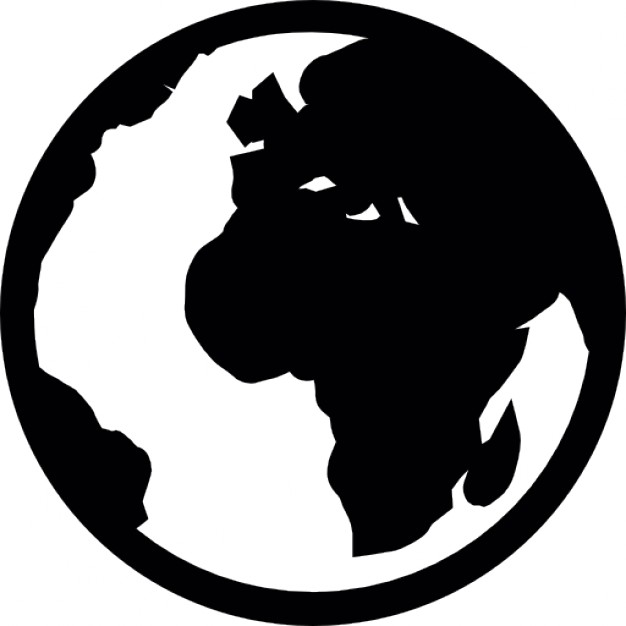 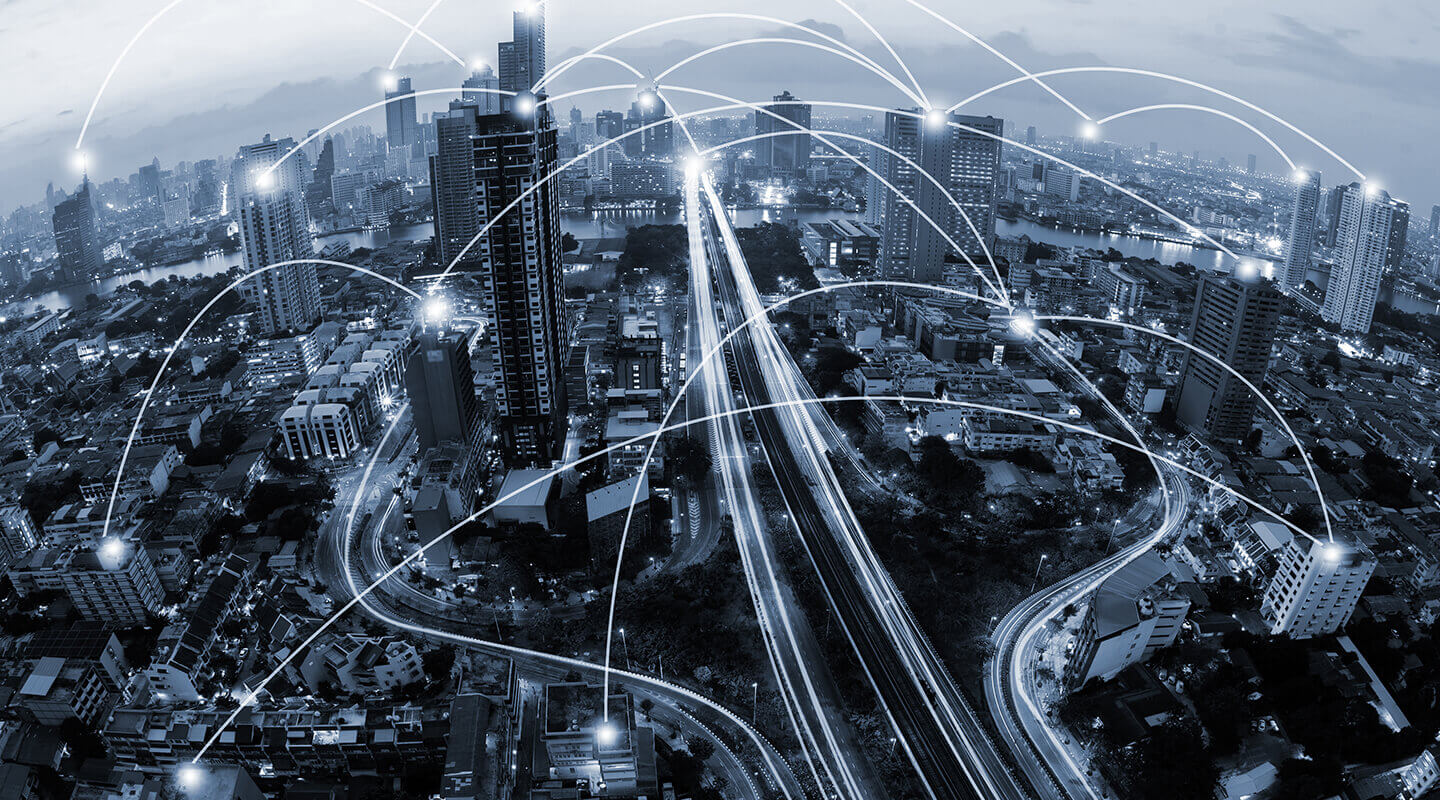 POLÍTICA NACIONAL DE DADOS ABERTOS
EIXOS DE  TRABALHO
Instrumentalização
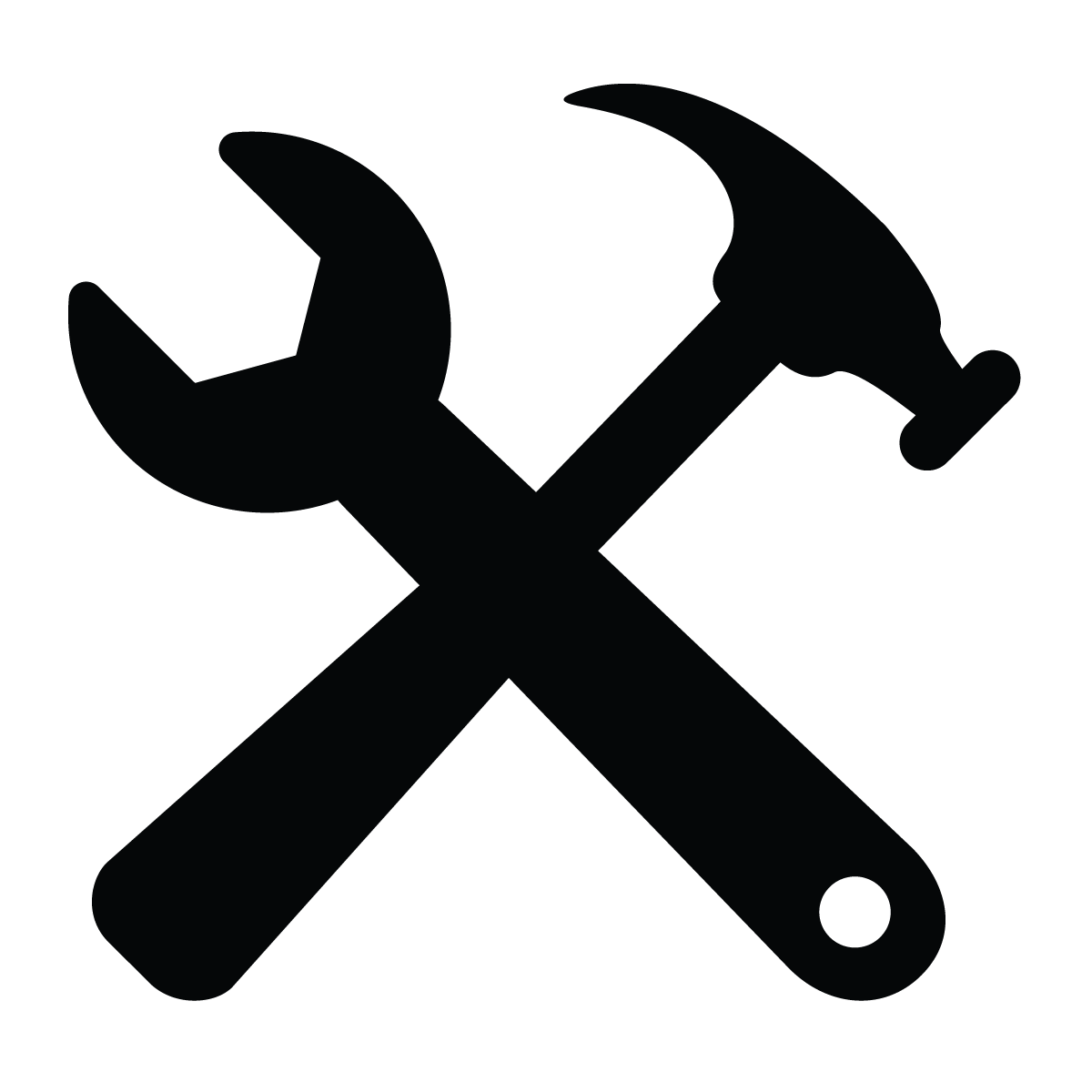 Redes e parcerias
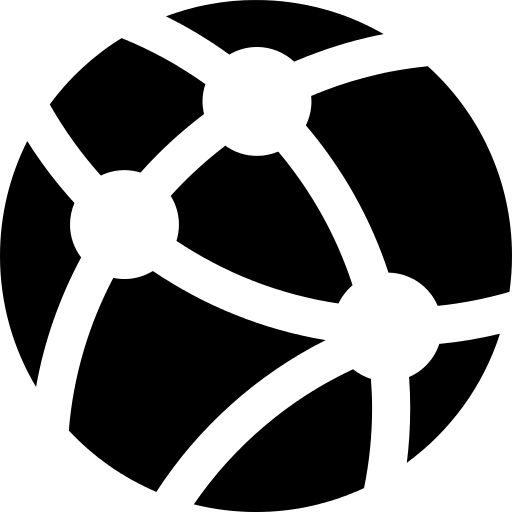 Capacitação
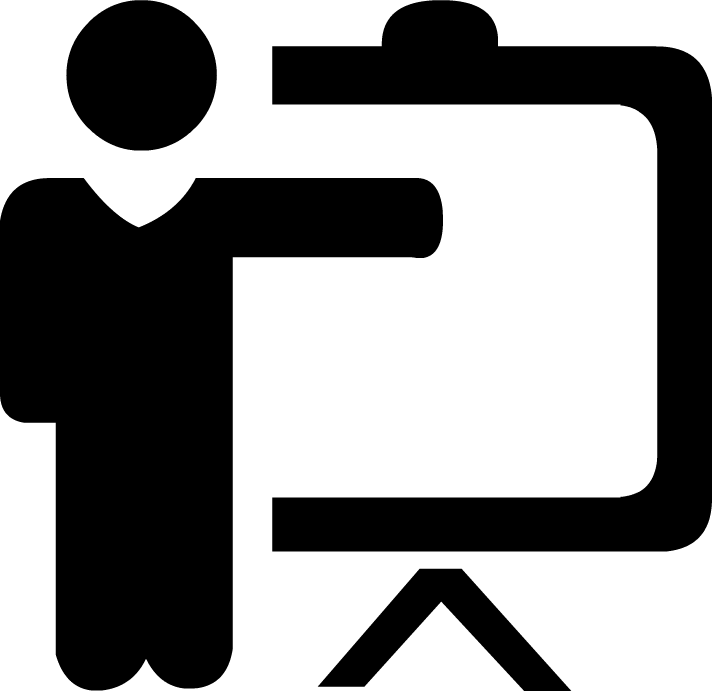 Comunicação e exposição
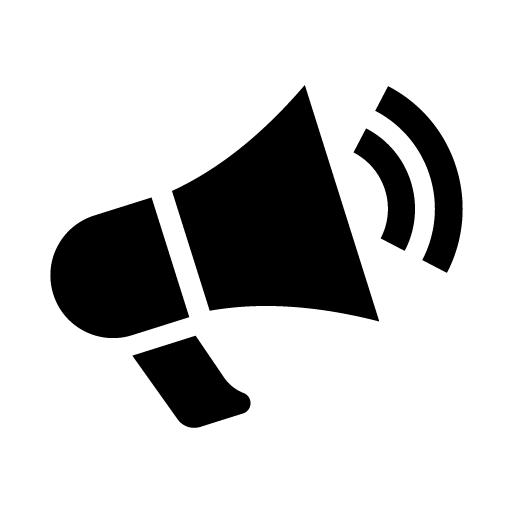 Monitoramento
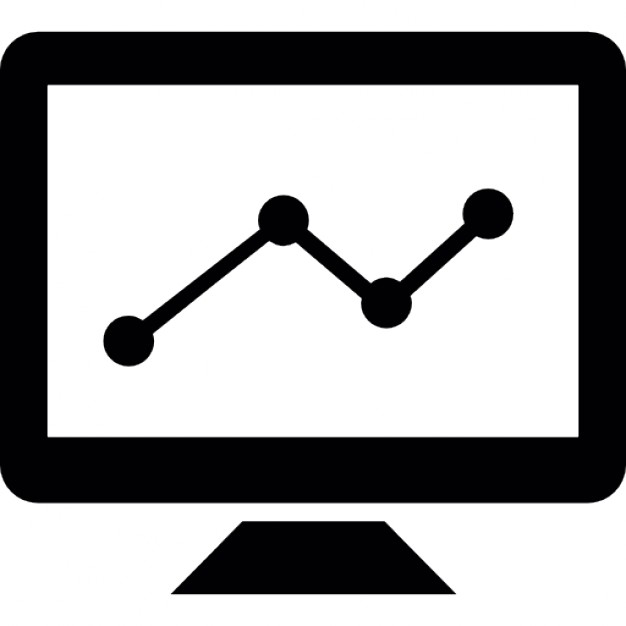 Apoio para sustentabilidade
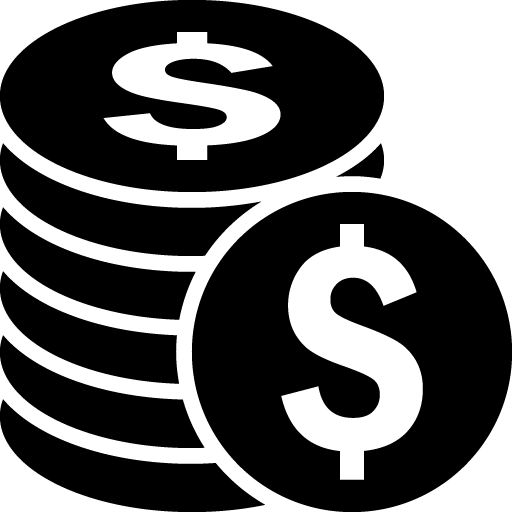 Normatização
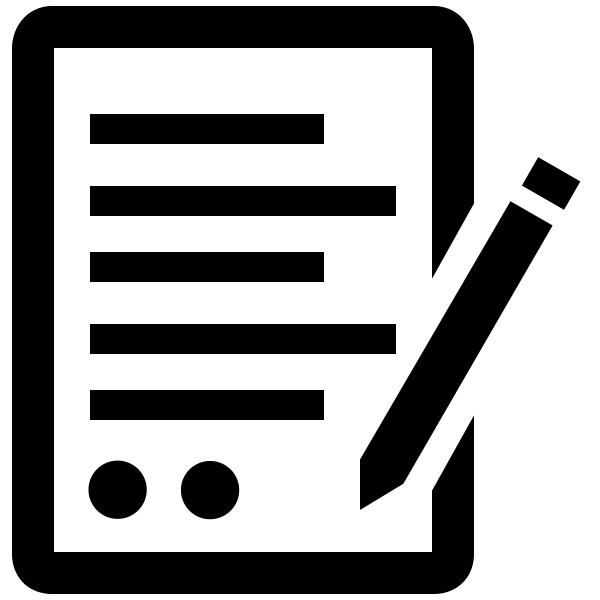 Processos
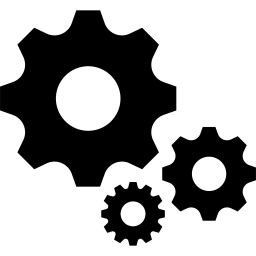 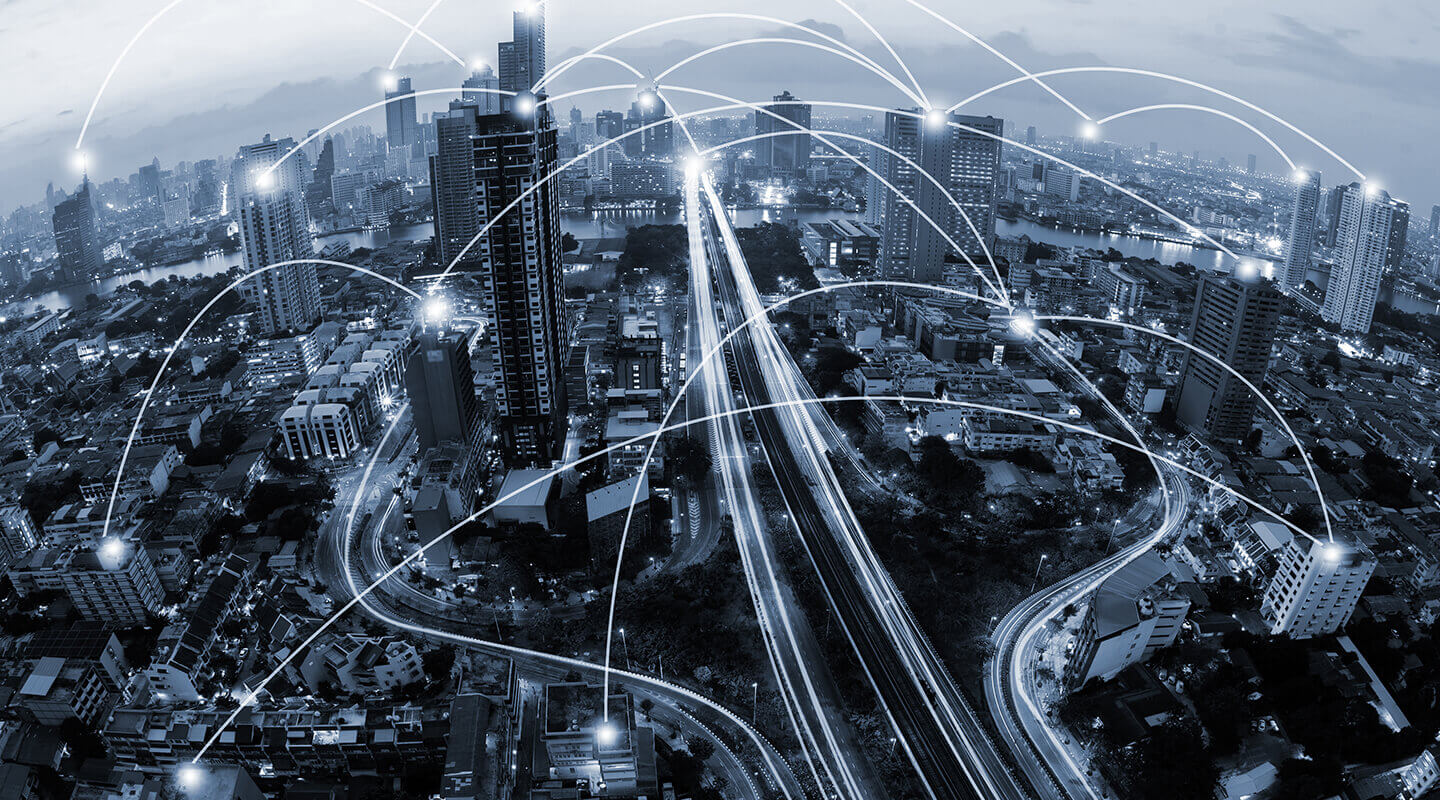 POLÍTICA NACIONAL DE DADOS ABERTOS
O QUE DEVE TER EM UM PDA?
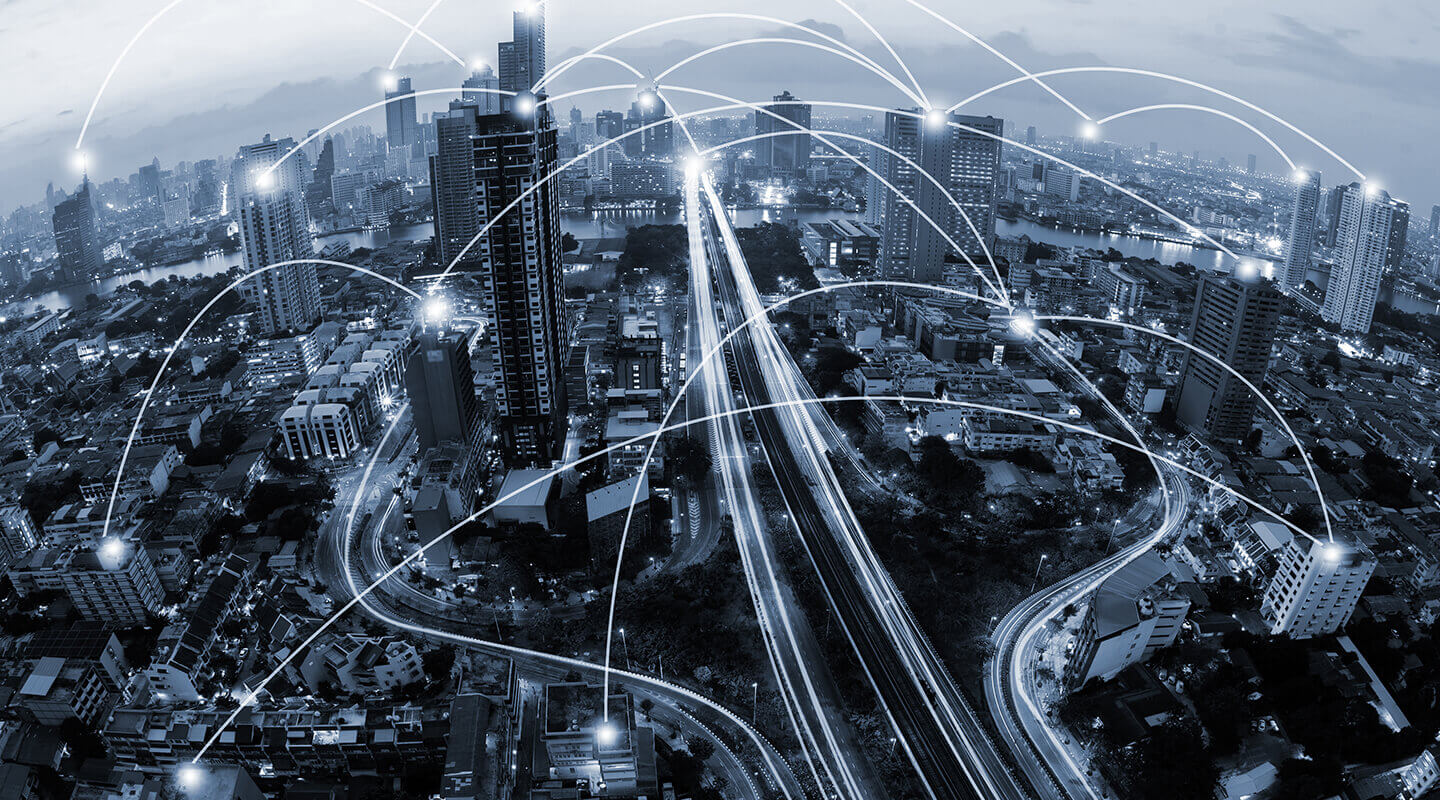 POLÍTICA NACIONAL DE DADOS ABERTOS
PASSO A PASSO PARA A ELABORAÇÃO DE UM PDA
1º
Realize discussões com as diferentes áreas do órgão para compartilhar o contexto da Política de Dados Abertos e definir responsáveis pela elaboração e cumprimento do PDA.

Um Grupo de Trabalho – GT pode ser criado, se o órgão desejar, para melhor conduzir os trabalhos.
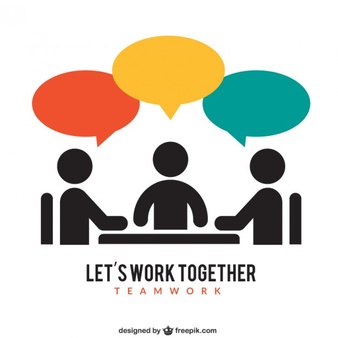 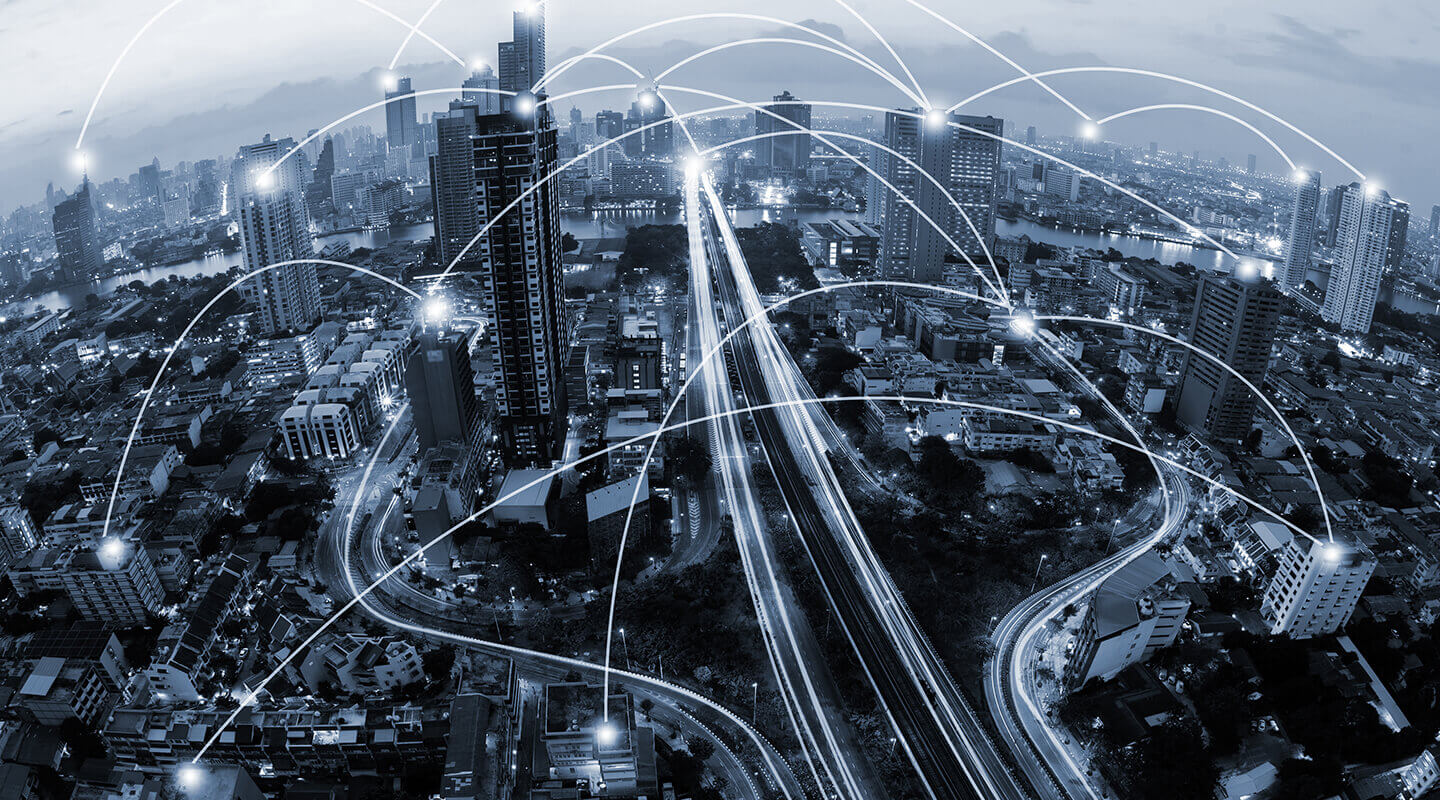 POLÍTICA NACIONAL DE DADOS ABERTOS
PASSO A PASSO PARA A ELABORAÇÃO DE UM PDA
2º
Liste todas as bases de dados do órgão/entidade, por secretaria/departamento, e elabore um inventário único de dados;
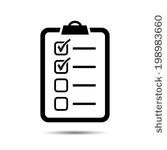 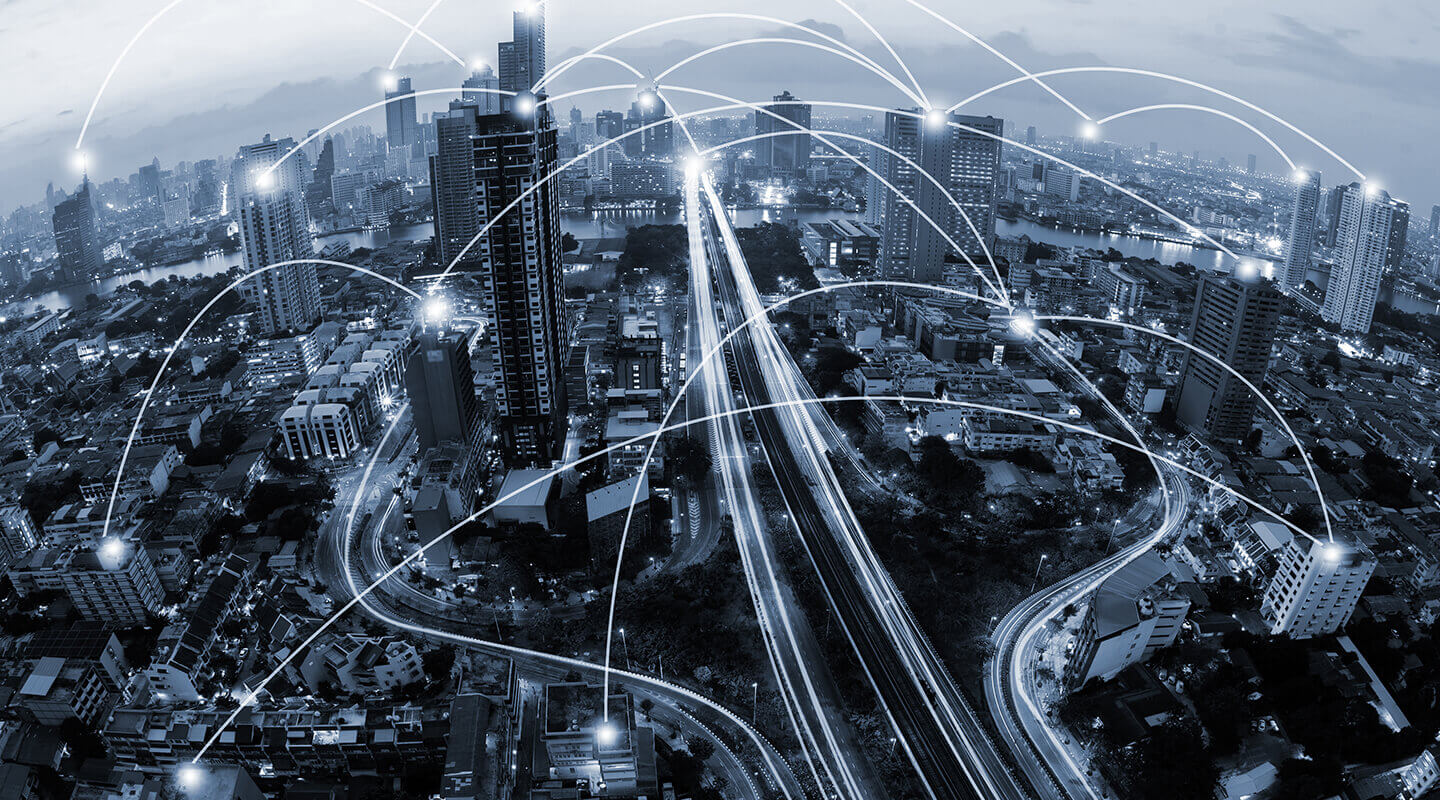 POLÍTICA NACIONAL DE DADOS ABERTOS
PASSO A PASSO PARA A ELABORAÇÃO DE UM PDA
3º
Adote um ou mais mecanismos de participação social para auxiliar na definição e priorização de abertura de bases de dados conforme a demanda e desejo da sociedade.
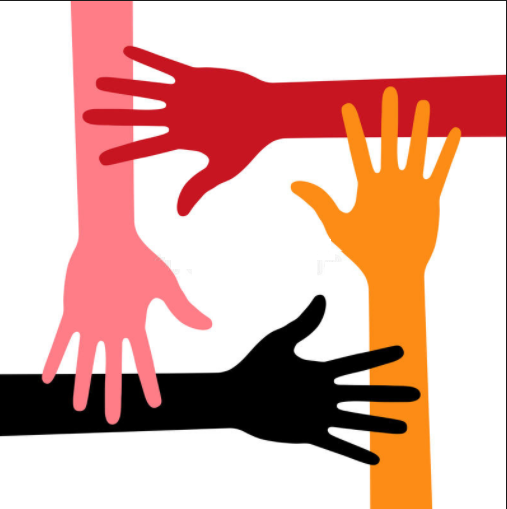 Ponto para Discussão: Quais mecanismo de participação poderiam ser utilizados na elaboração do PDA?
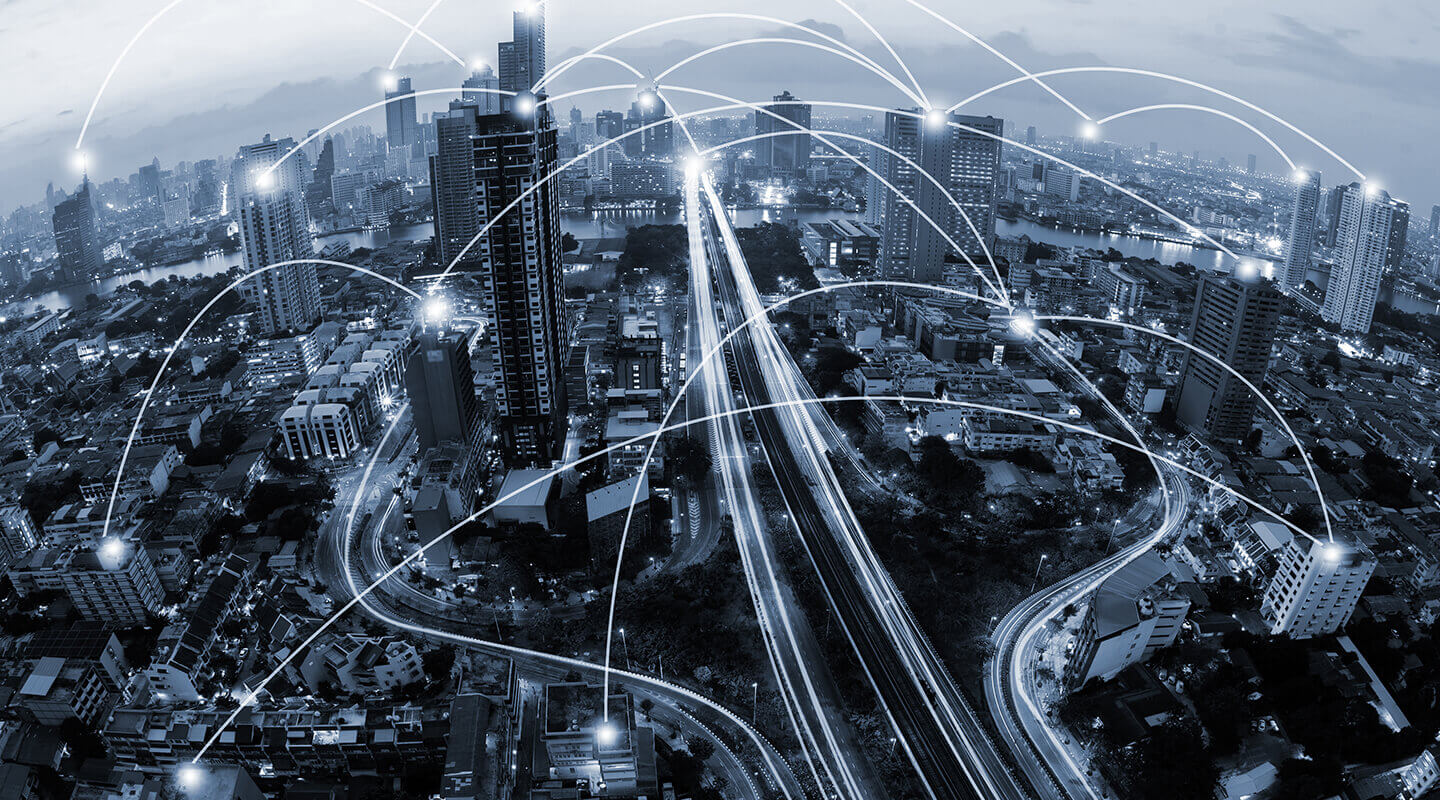 POLÍTICA NACIONAL DE DADOS ABERTOS
PASSO A PASSO PARA A ELABORAÇÃO DE UM PDA
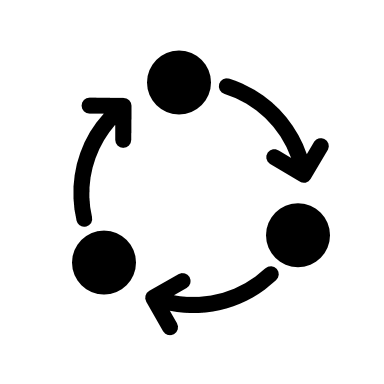 IMPORTANTE!
Elabore uma devolutiva à sociedade para justificar eventuais impossibilidades de abertura de bases solicitadas via consulta pública, na medida do possível, acompanhada de parecer individualizado de viabilidade técnica.
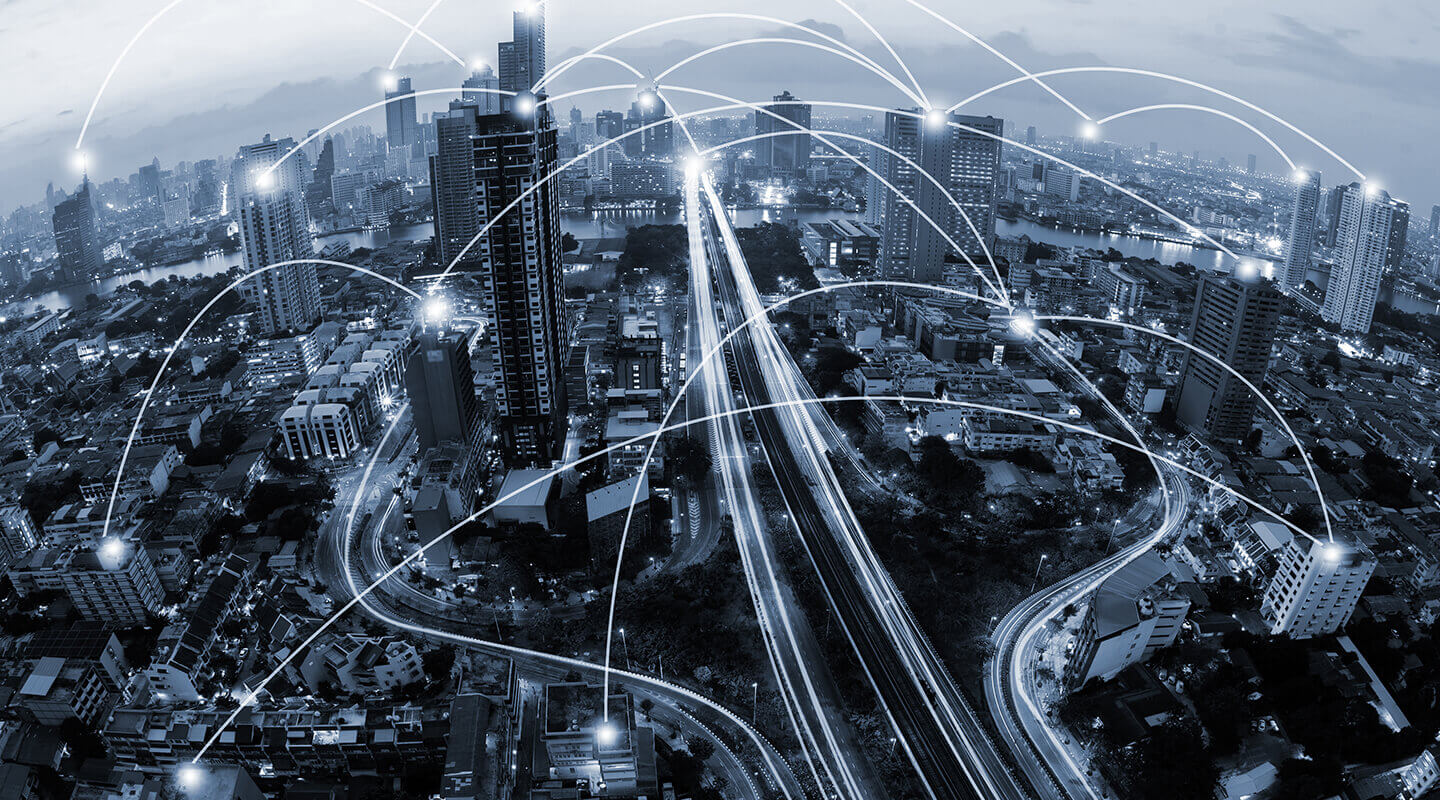 POLÍTICA NACIONAL DE DADOS ABERTOS
PASSO A PASSO PARA A ELABORAÇÃO DE UM PDA
4º
Analise as bases em uma matriz de priorização com os critérios mencionados no Art. 1º da Resolução nº 03 da CGINDA para enfim definir as que serão abertas durante a vigência do PDA em questão. Outros critérios de priorização, alinhados com a Política de Dados Abertos, poderão ser inseridos caso o órgão identifique necessidade.
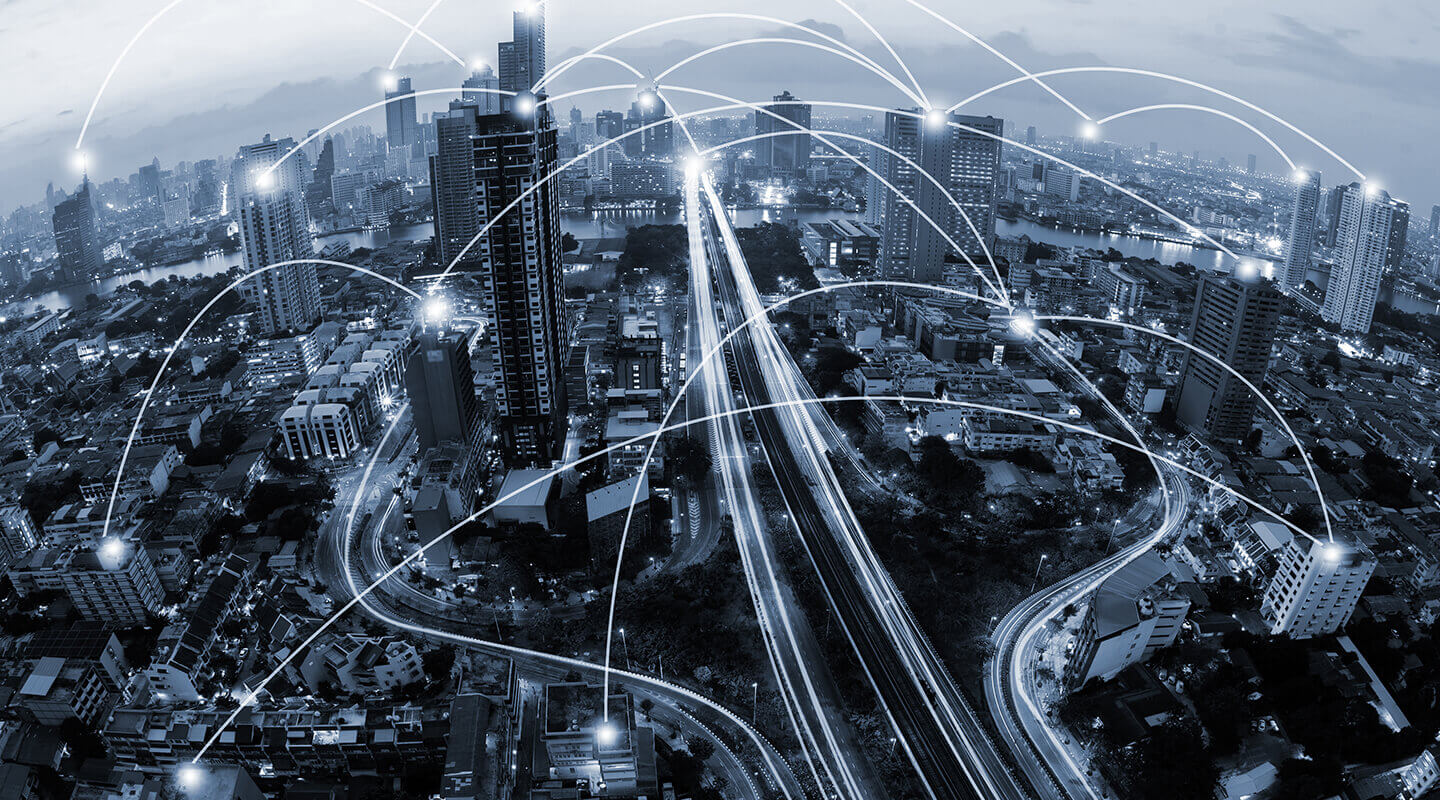 POLÍTICA NACIONAL DE DADOS ABERTOS
DINÂMICA DE GRUPO
Cada grupo deverá elaborar uma Matriz de Priorização de abertura de bases;
A Matriz de Priorização deverá conter, além dos critérios obrigatórios, pelo menos dois critérios opcionais;
Após definidos os critérios, cada grupo deverá indicar os pesos de cada critério que compõem a Matriz;
Um representante de cada grupo deverá apresentar a matriz elaborada pelo seu grupo.
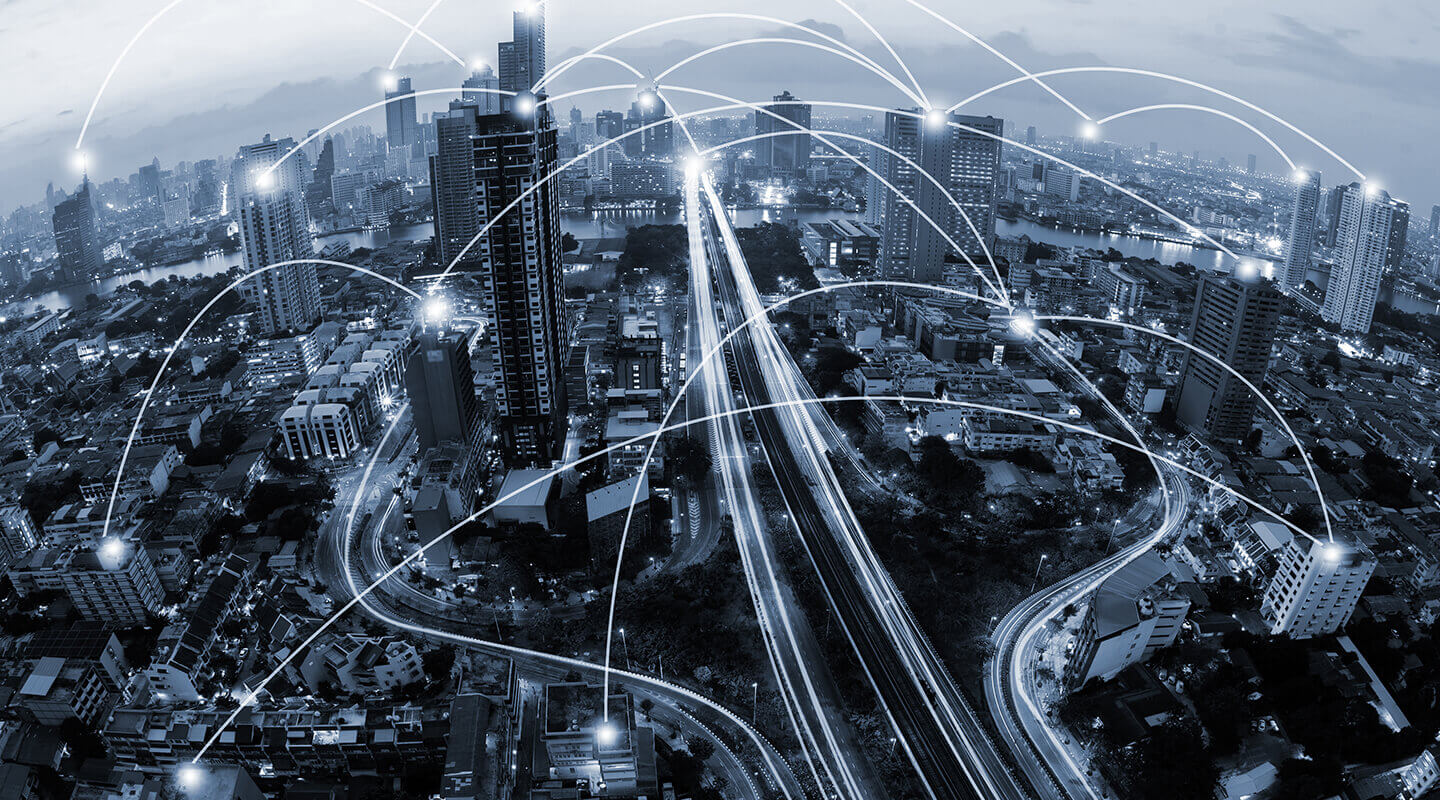 POLÍTICA NACIONAL DE DADOS ABERTOS
DINÂMICA DE GRUPO
ORIENTAÇÕES SOBRE OS MATERIAIS A SEREM UTILIZADOS
Colocar nas fichas de cartolina os critérios opcionais elaborados pelo grupo;
Colocar o peso de cada critério nos post-it fornecidos;
Montar a sua Matriz de Priorização.
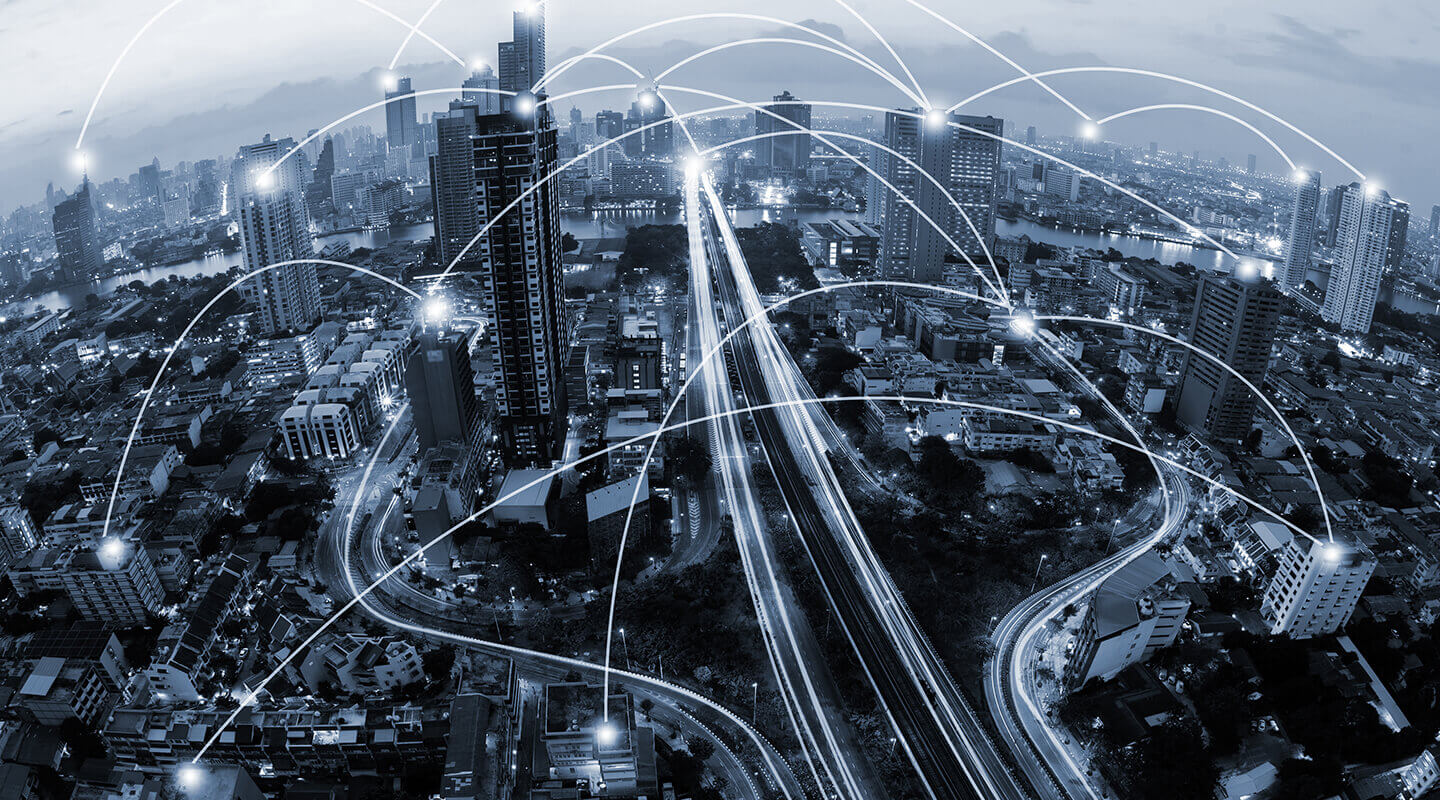 POLÍTICA NACIONAL DE DADOS ABERTOS
PASSO A PASSO PARA A ELABORAÇÃO DE UM PDA
5º
Defina um cronograma de abertura que corresponda ao período de vigência do PDA;
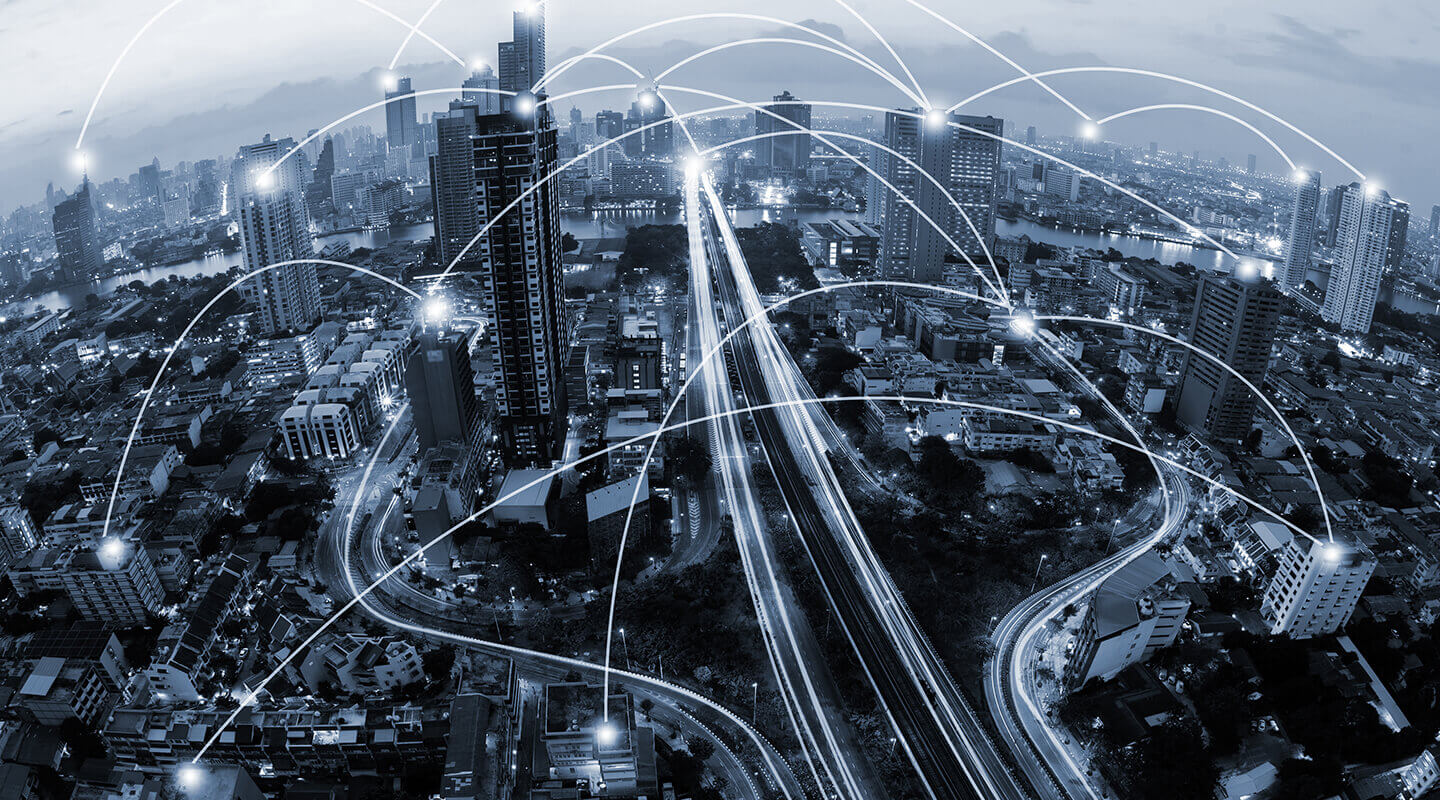 POLÍTICA NACIONAL DE DADOS ABERTOS
PASSO A PASSO PARA A ELABORAÇÃO DE UM PDA
6º
Crie estratégias para a publicação, sustentação, promoção e difusão dessas bases;
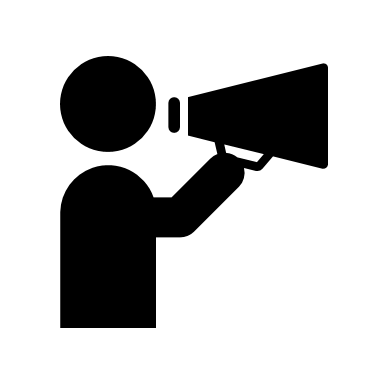 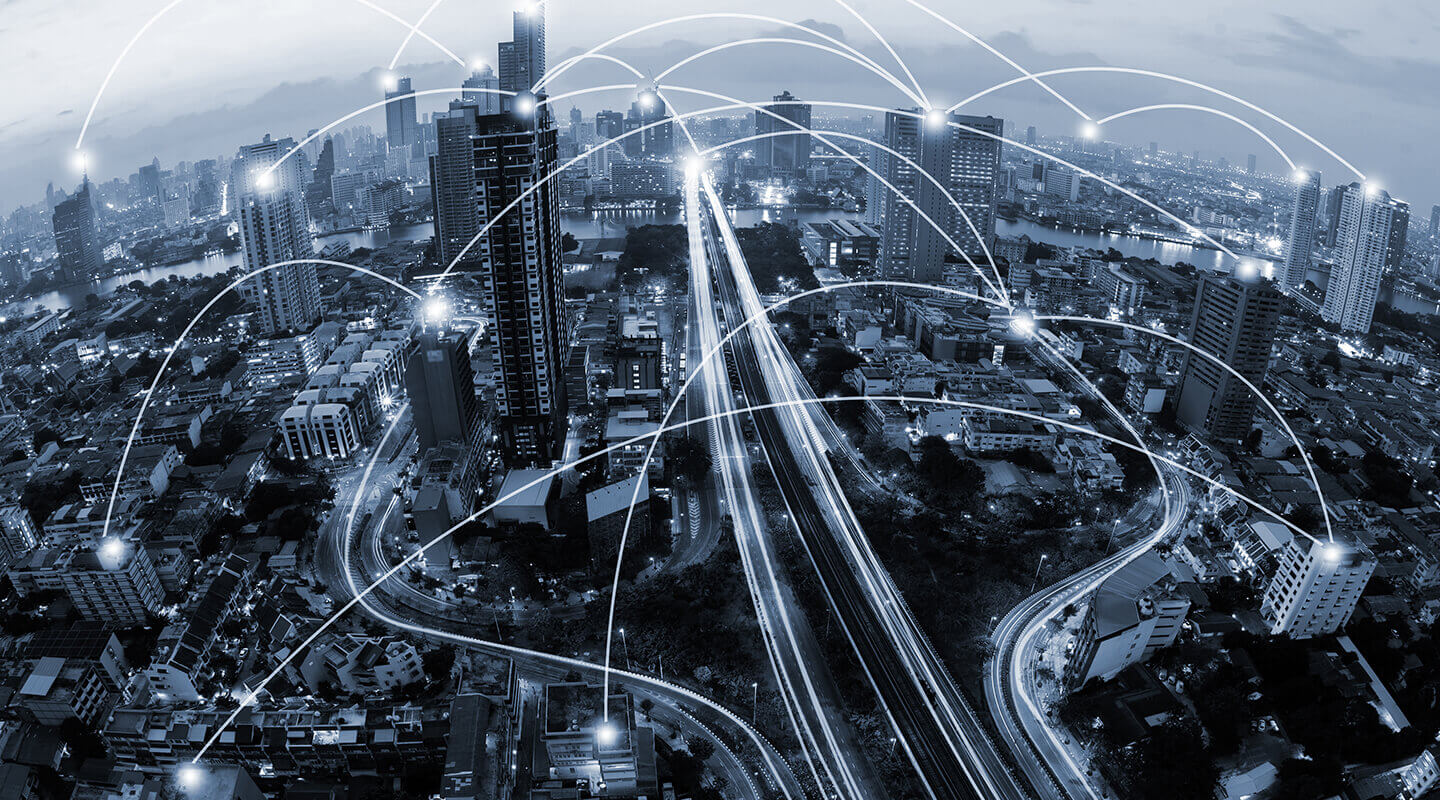 POLÍTICA NACIONAL DE DADOS ABERTOS
DINÂMICA DE GRUPO
Cada grupo deverá elaborar uma estratégia com no mínimo 3 ações que visem a promoção, fomento, uso e reuso efetivo das bases de dados pela sociedade e pelo Governo, contendo para cada ação prevista nome e descrição da ação;
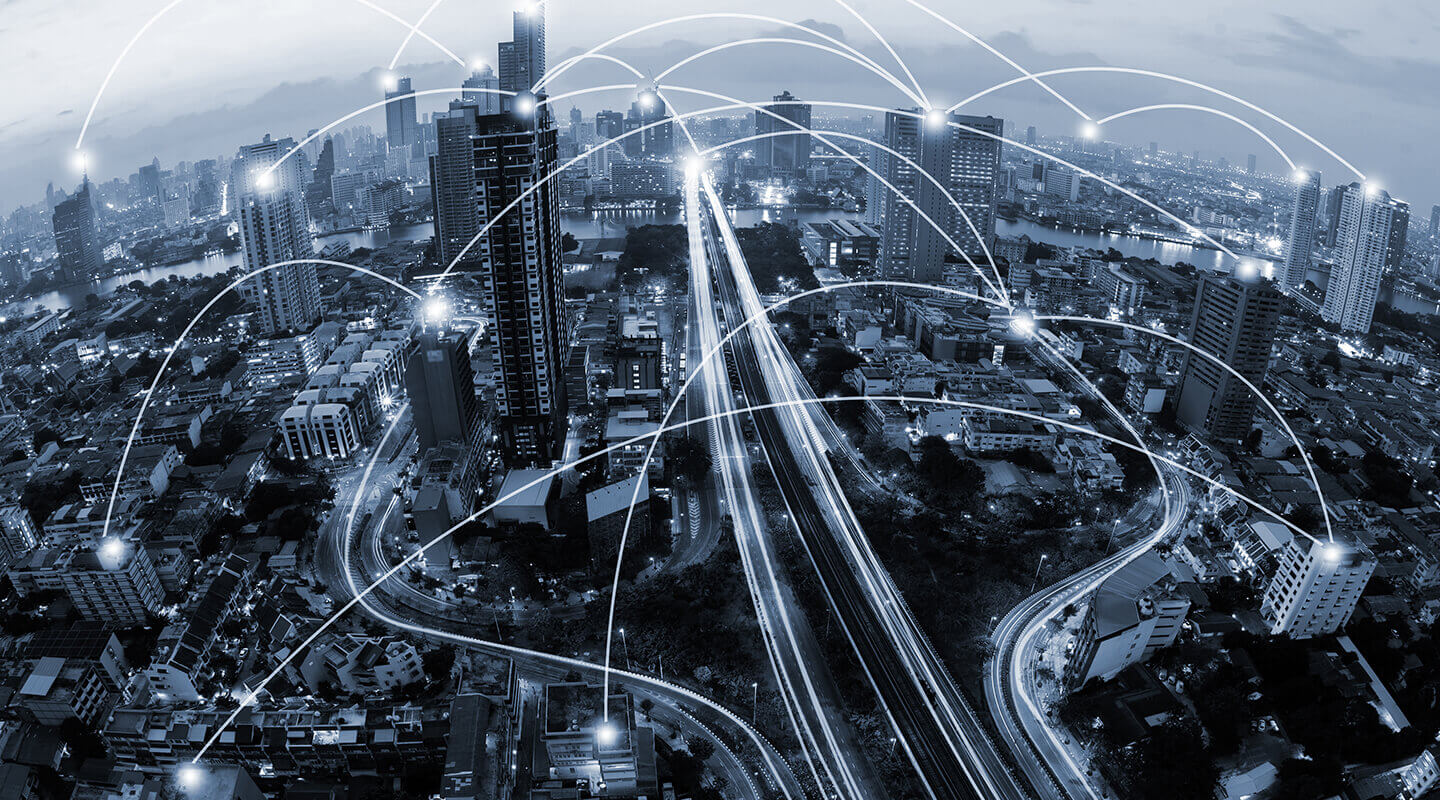 POLÍTICA NACIONAL DE DADOS ABERTOS
DINÂMICA DE GRUPO
ORIENTAÇÕES SOBRE OS MATERIAIS A SEREM UTILIZADOS
Colocar nas fichas de cartolina as ações elaboradas
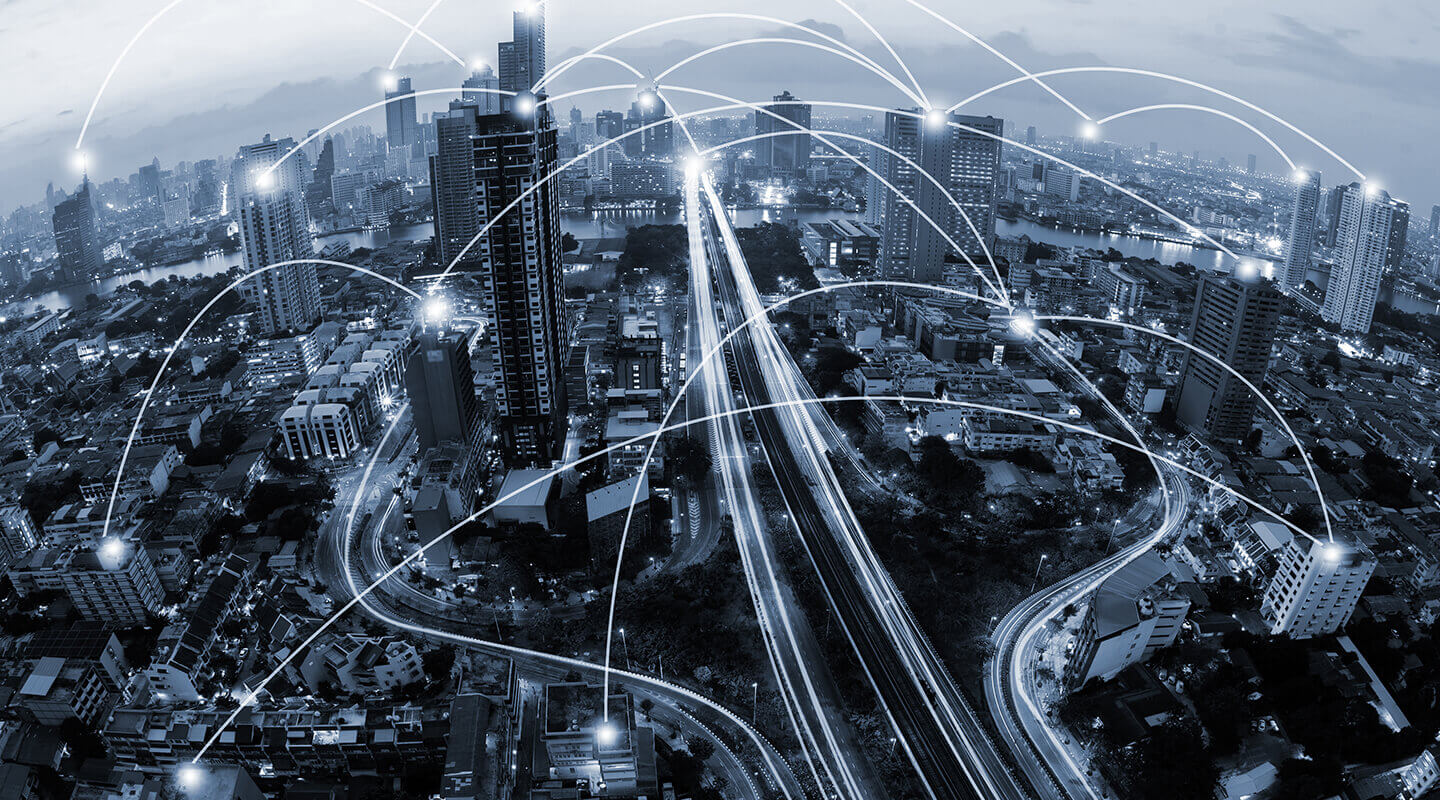 POLÍTICA NACIONAL DE DADOS ABERTOS
PASSO A PASSO PARA A ELABORAÇÃO DE UM PDA
7º
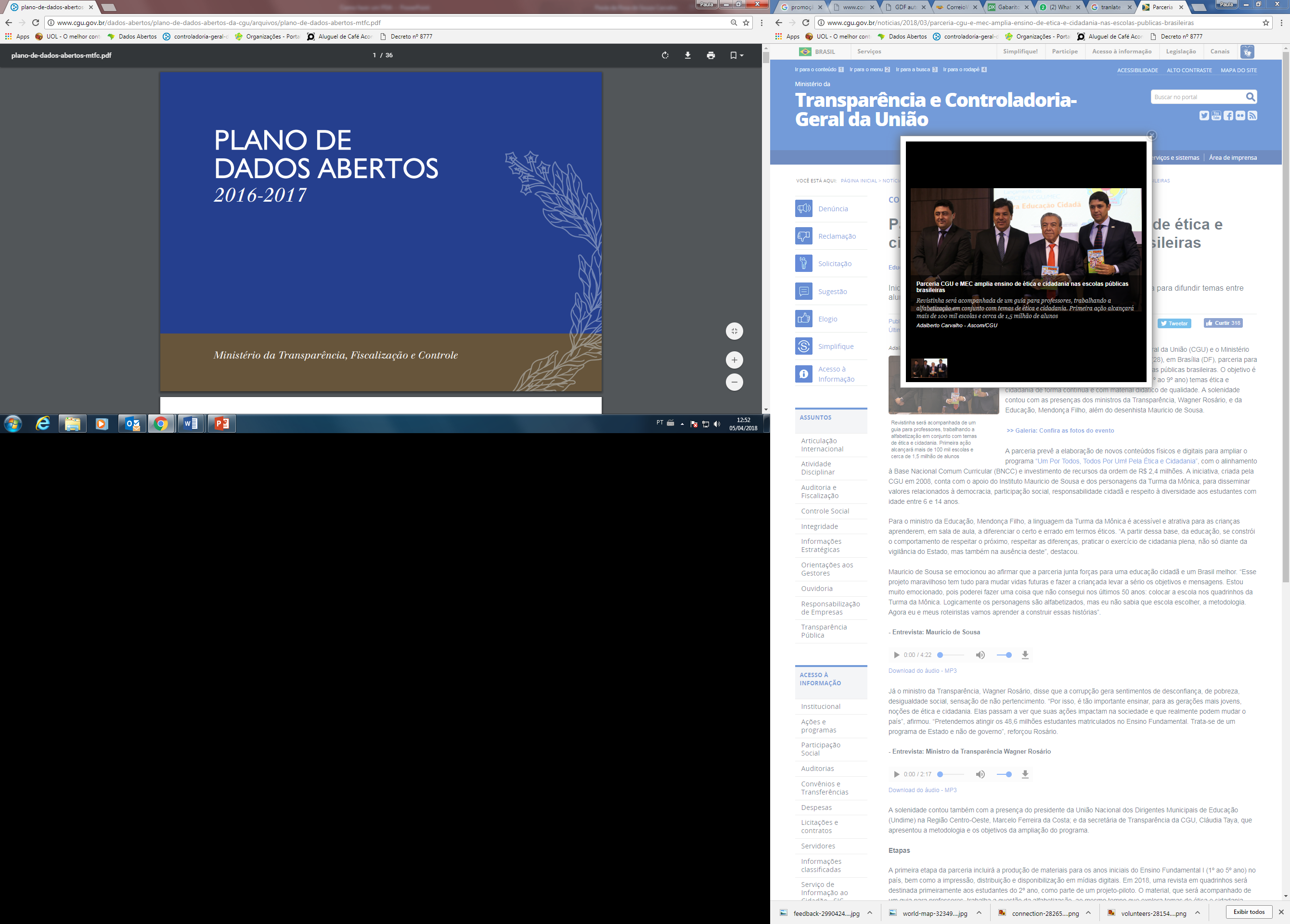 Redija, em linguagem simples e objetiva, todas as ações e estratégias definidas nos passos anteriores em um documento formal escrito, denominado Plano de Dados Abertos/nome do órgão/vigência do PDA.
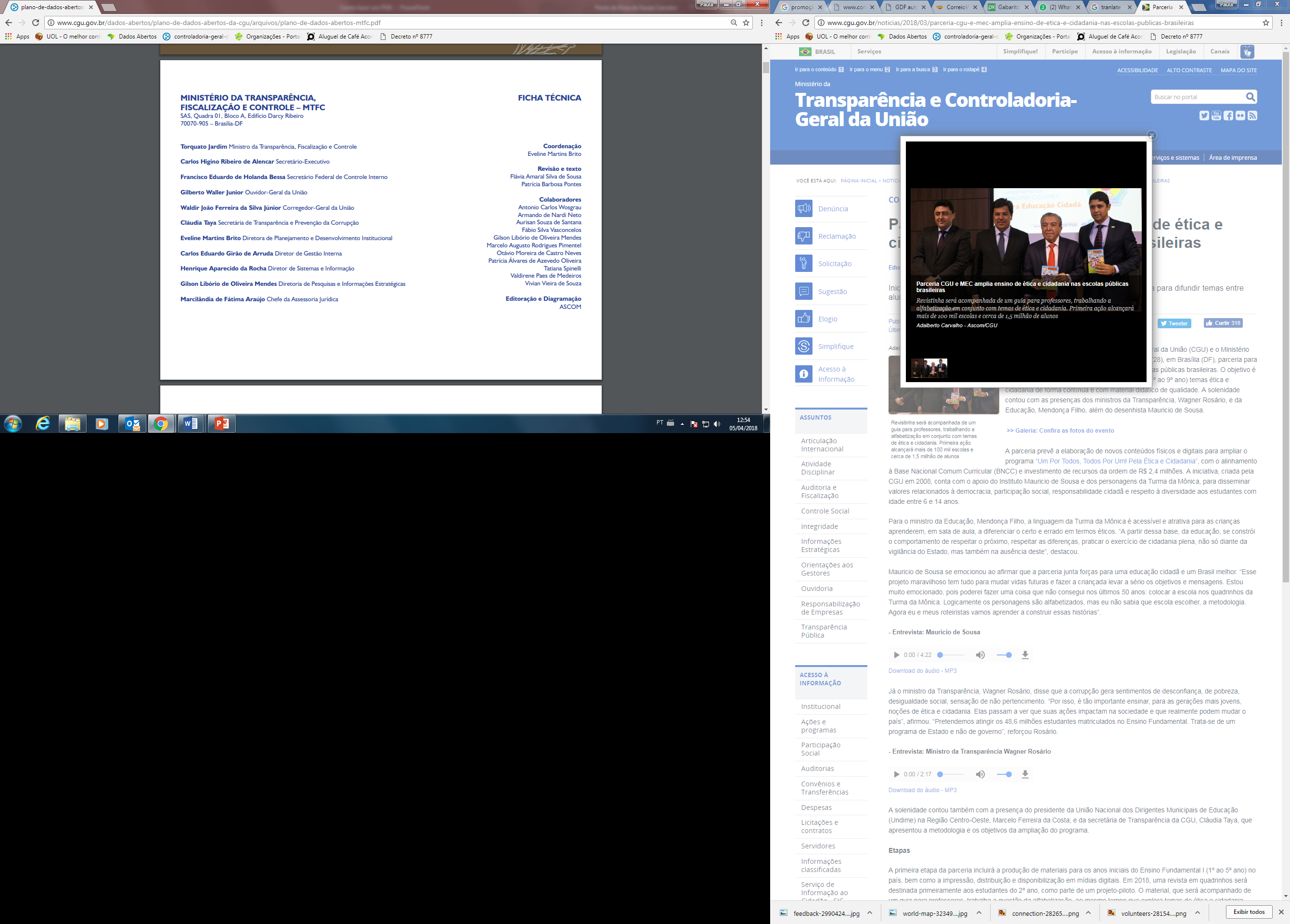 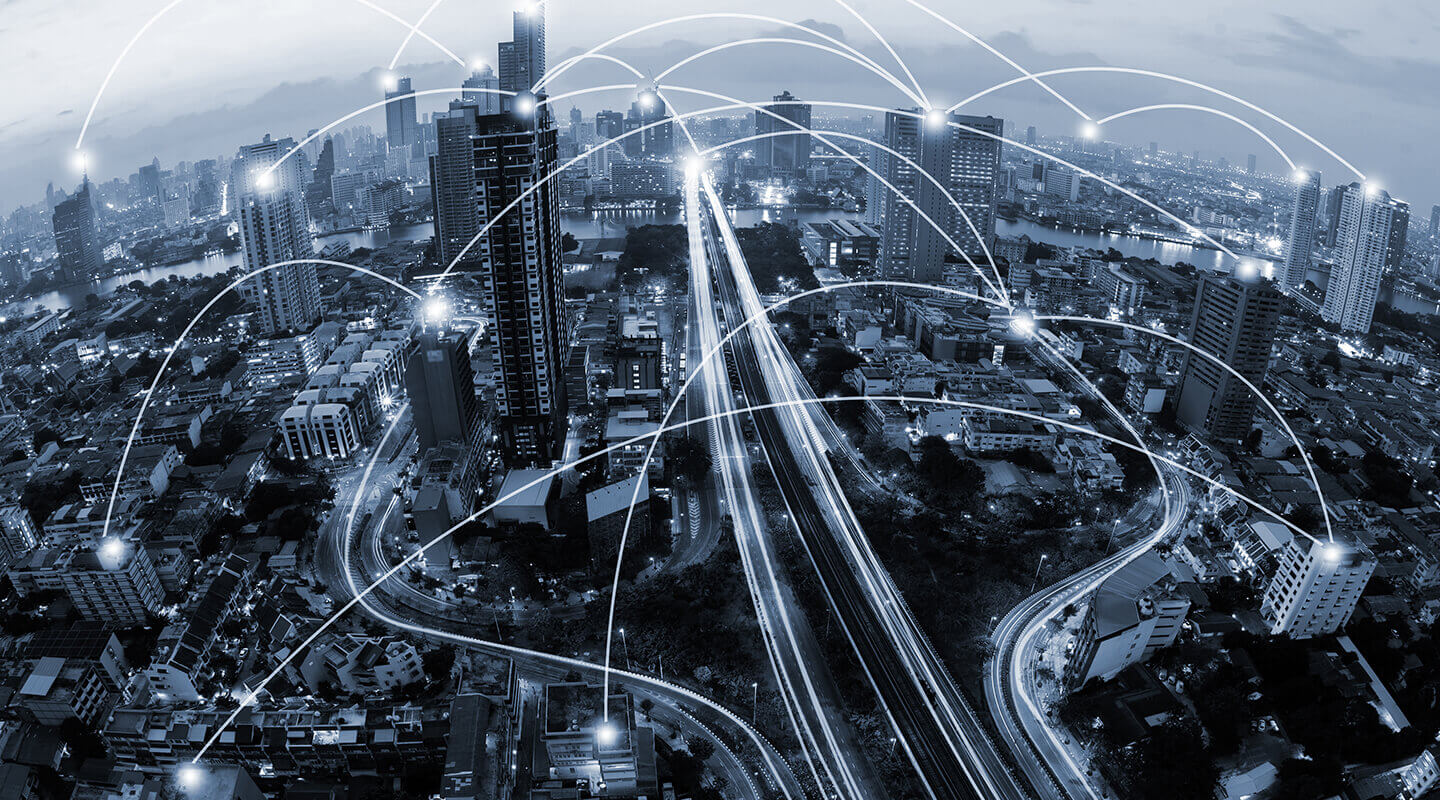 POLÍTICA NACIONAL DE DADOS ABERTOS
PASSO A PASSO PARA A ELABORAÇÃO DE UM PDA
8º
Publique o PDA no Portal do órgão/entidade na seção “acesso à informação” > “Dados Abertos” e para fins de registro e monitoramento, informe a publicação por meio do formulário eletrônico no endereço
https://formulários.cgu.gov.br
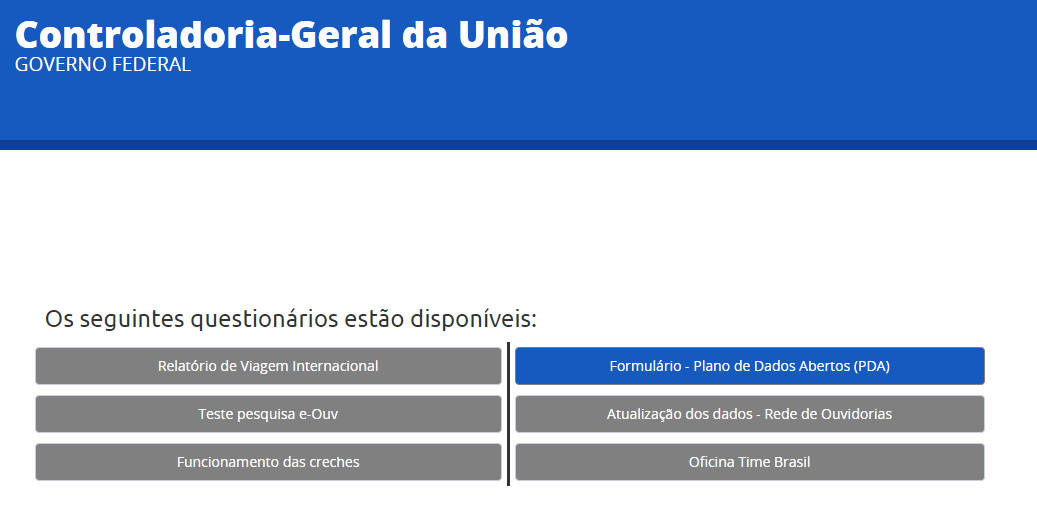 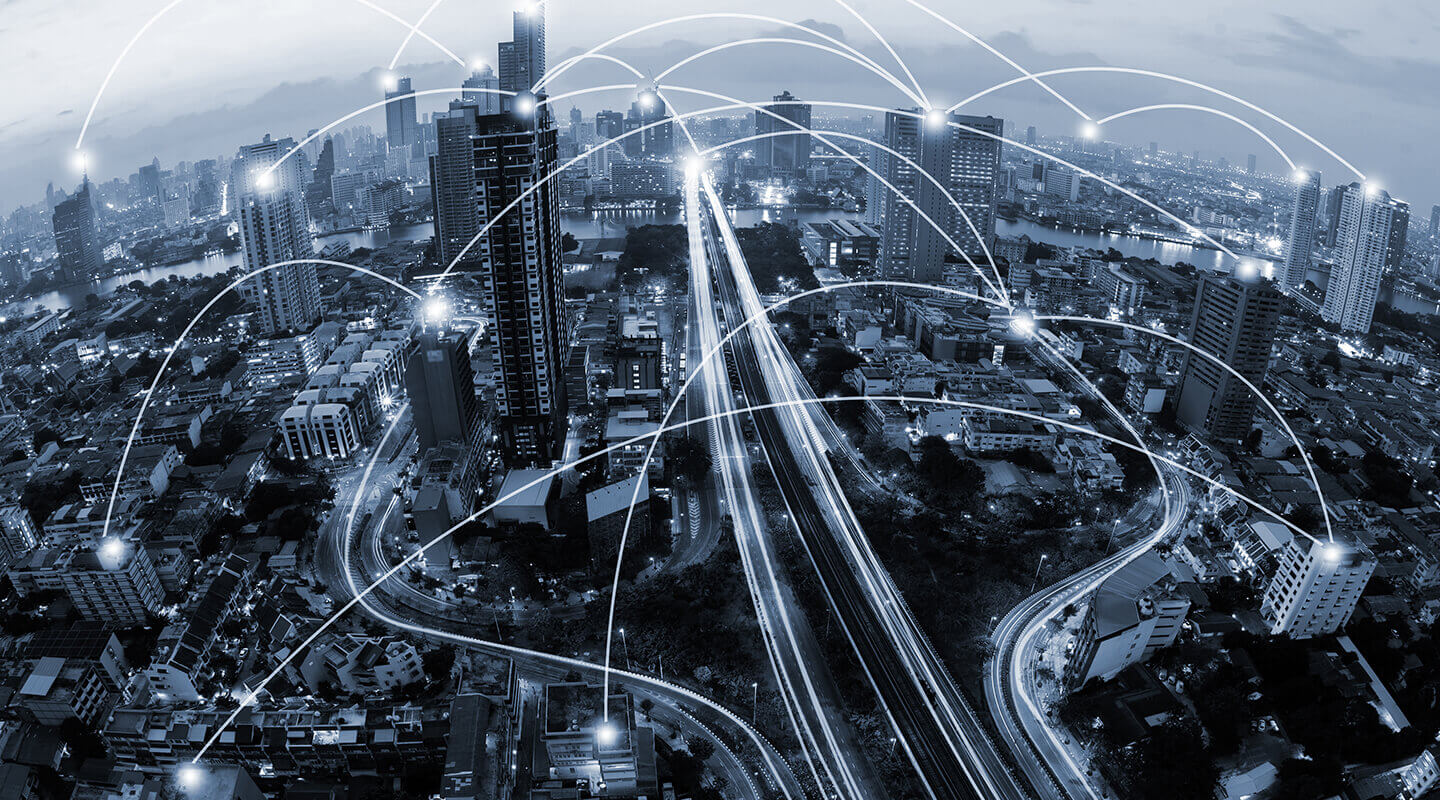 POLÍTICA NACIONAL DE DADOS ABERTOS
LEITURA SUGERIDA
Manual de Elaboração de Plano de Dados Abertos (dados.gov.br)
Decreto nº 8.777, de 11 de maio de 2016;
Decreto nº 9.903, de 8 de julho de 2019;
Resolução nº 3 do CGINDA;
dados.gov.br;
Paineis.cgu.gov.br/dadosabertos.
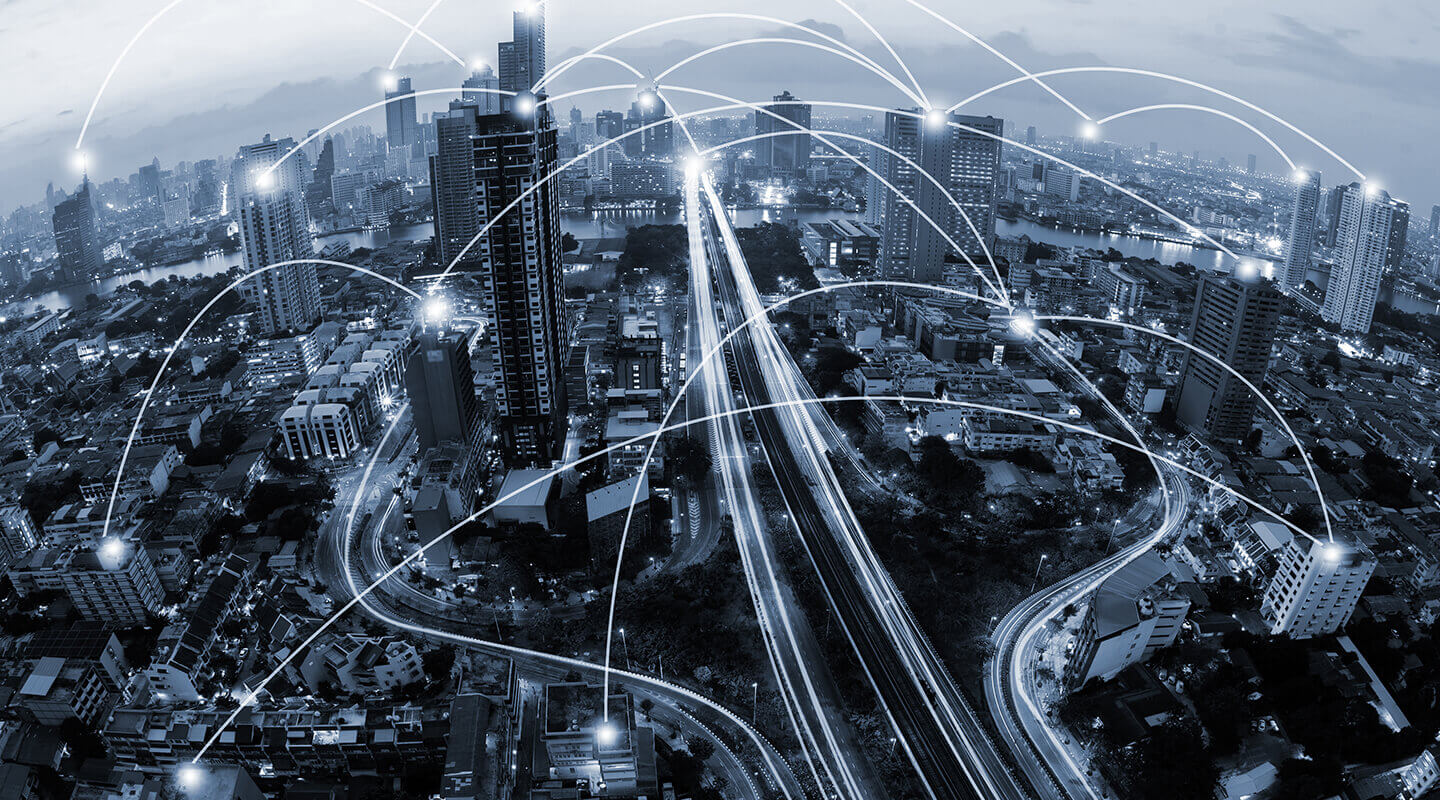 POLÍTICA NACIONAL DE DADOS ABERTOS
CONTATOS
Contate o Núcleo de Dados Abertos da CGU
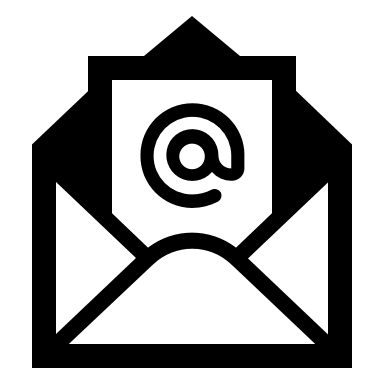 dadosabertos@cgu.gov.br
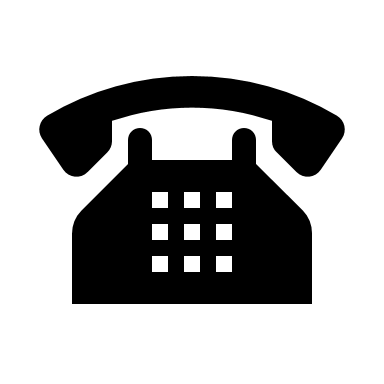 (61) 2020-6564 / 6566
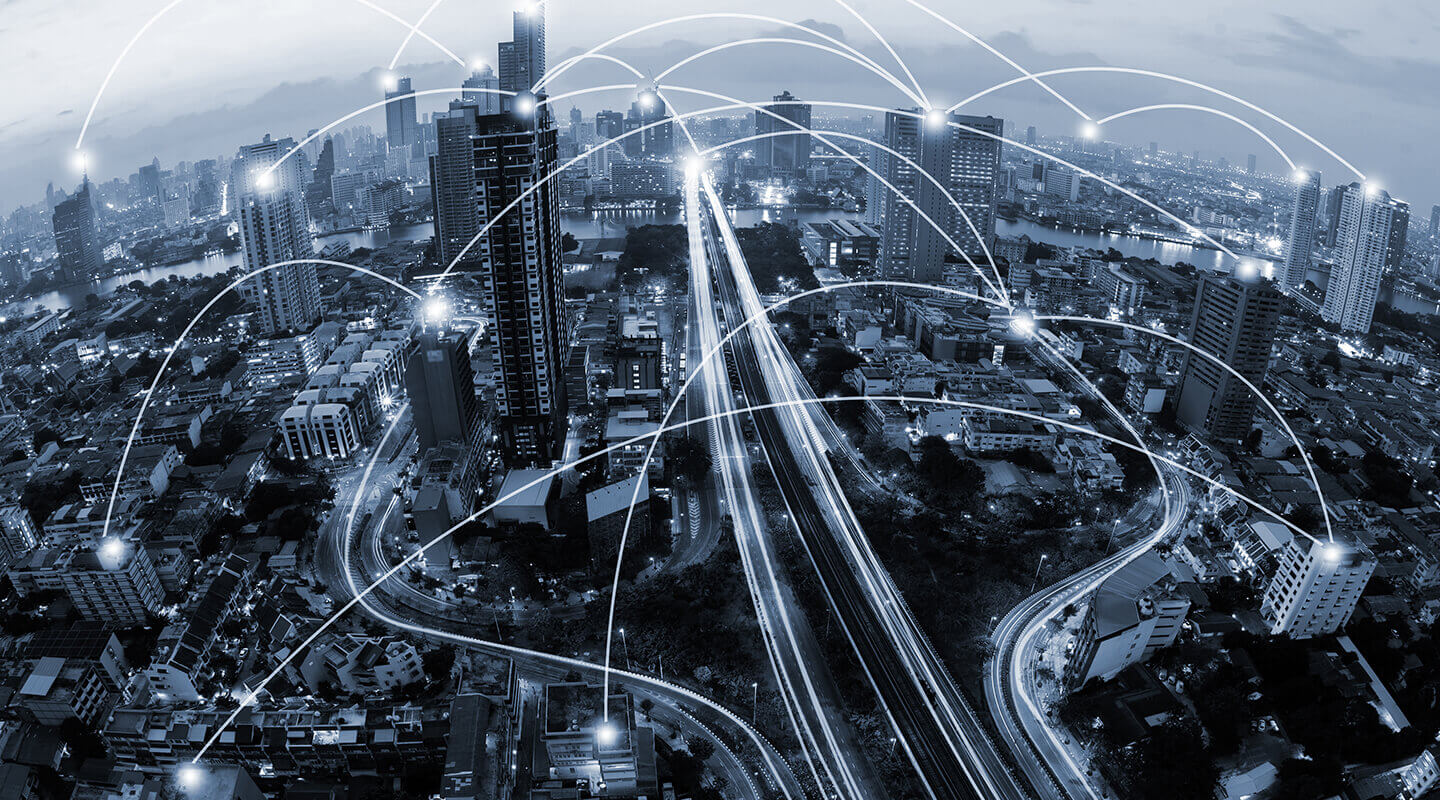 POLÍTICA NACIONAL DE DADOS ABERTOS
OBRIGADO!